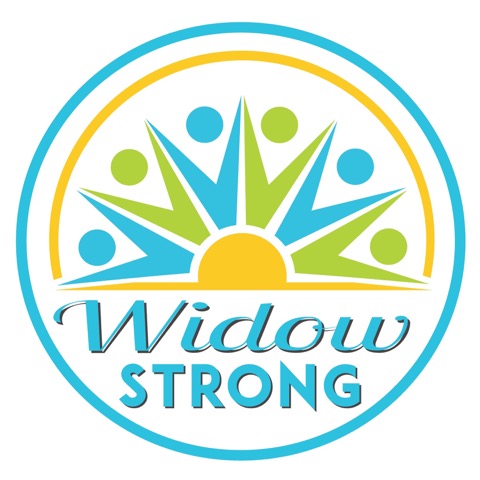 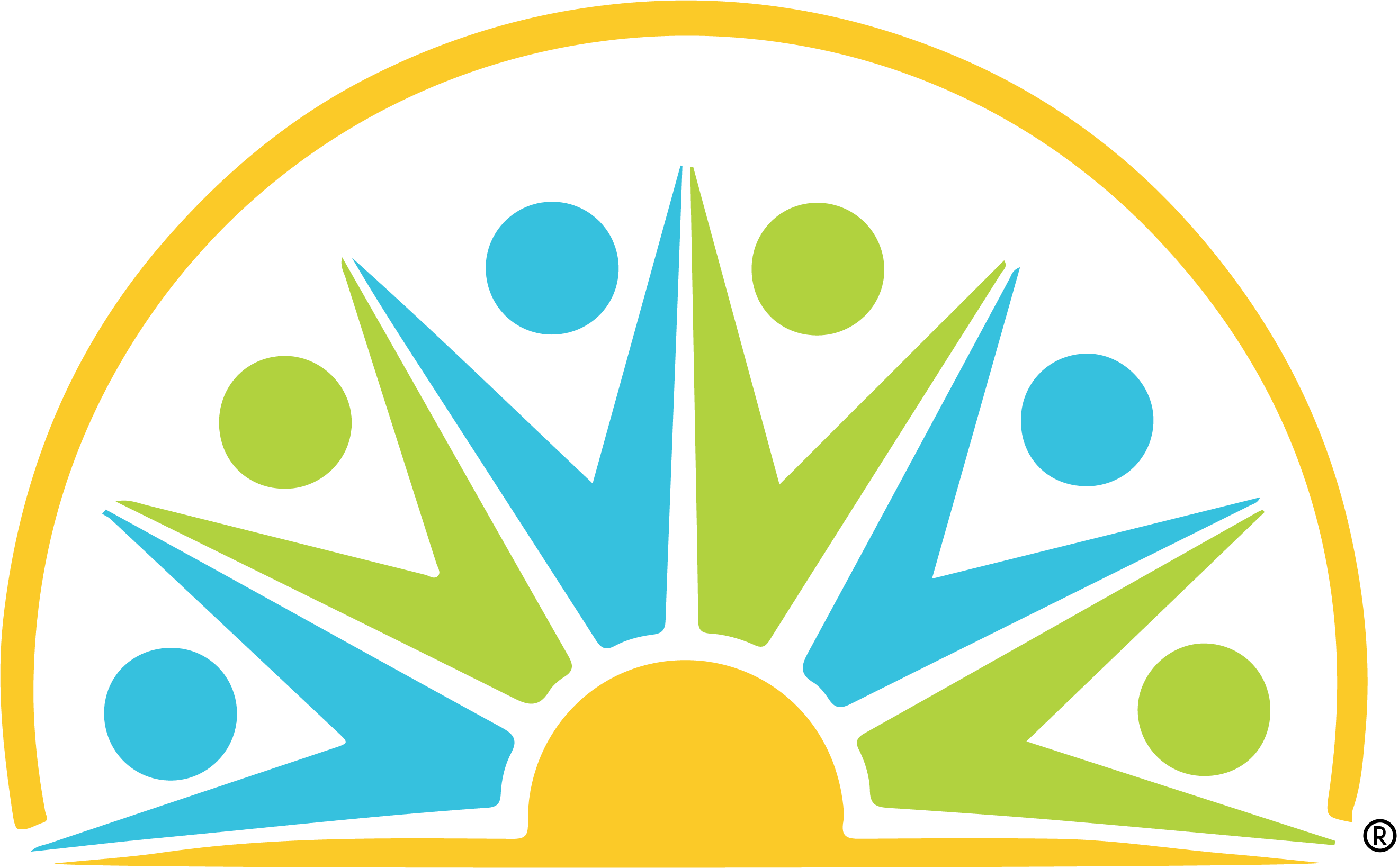 Welcome!
We are so glad you’re here!
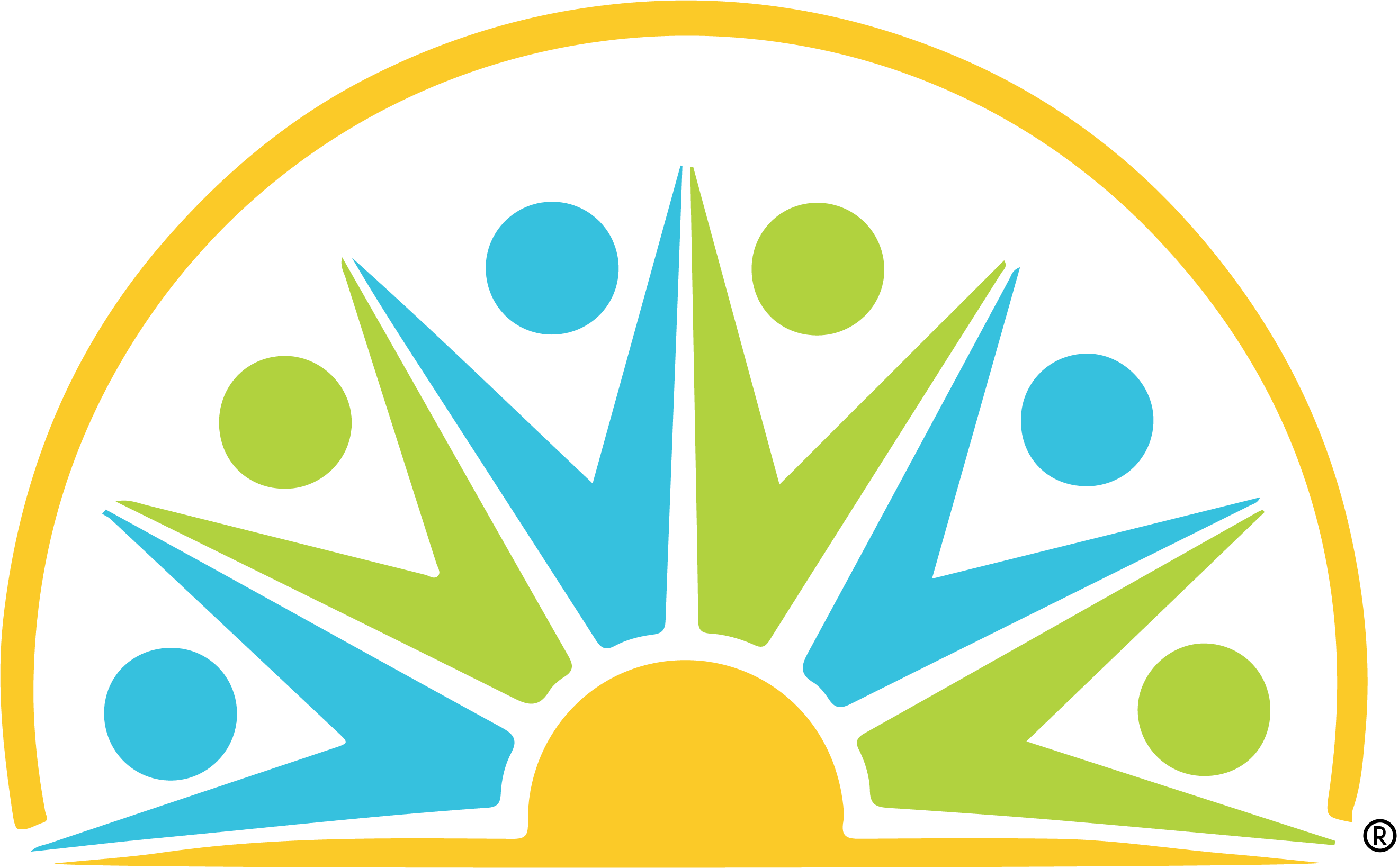 Brief Overview Session 1 & 2

Session 1 with Mishael Porembski, Founder and Author
Overview of Widow Strong
Small Group Curriculum Facilitation
Trouble Shooting


Session 2: Pastor Ron Wean, LPCC
Best Practices of Small Group Leadership 
Healthy Self-Care for Leaders
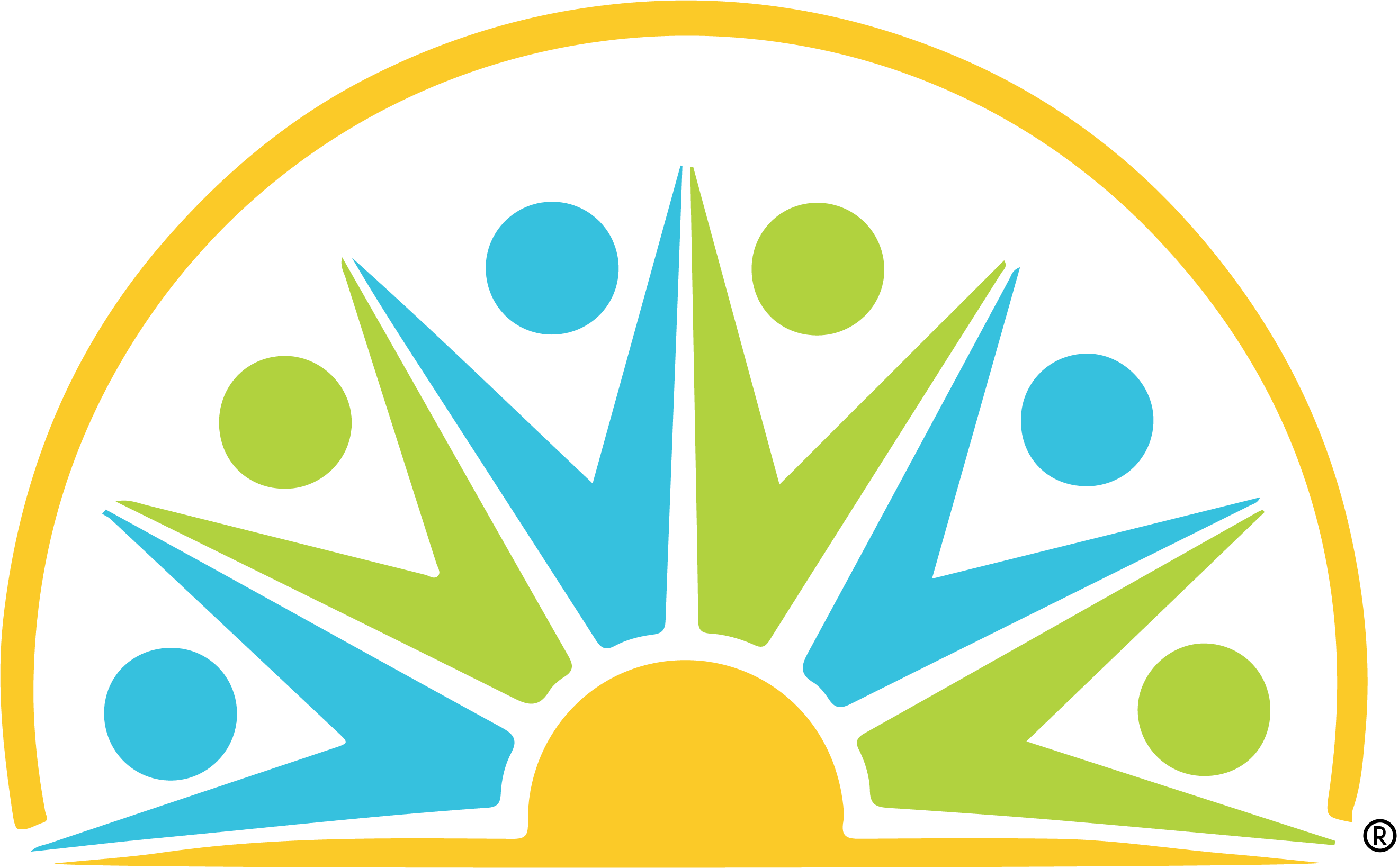 Brief Overview Session 1 Pt 1

1 Hour Total Teaching Time
Welcome
Who We Are
Why This Matters
8 Steps of Grief Empowerment

Mini-Break: 7 minutes

How a Meeting Flows
3 Questions to Lead a Widow Strong Small Group Discussion
Teaching the Introduction & First Four Steps
Question & Answer Time: 10 minutes

Fellowship Break: 30 Minutes
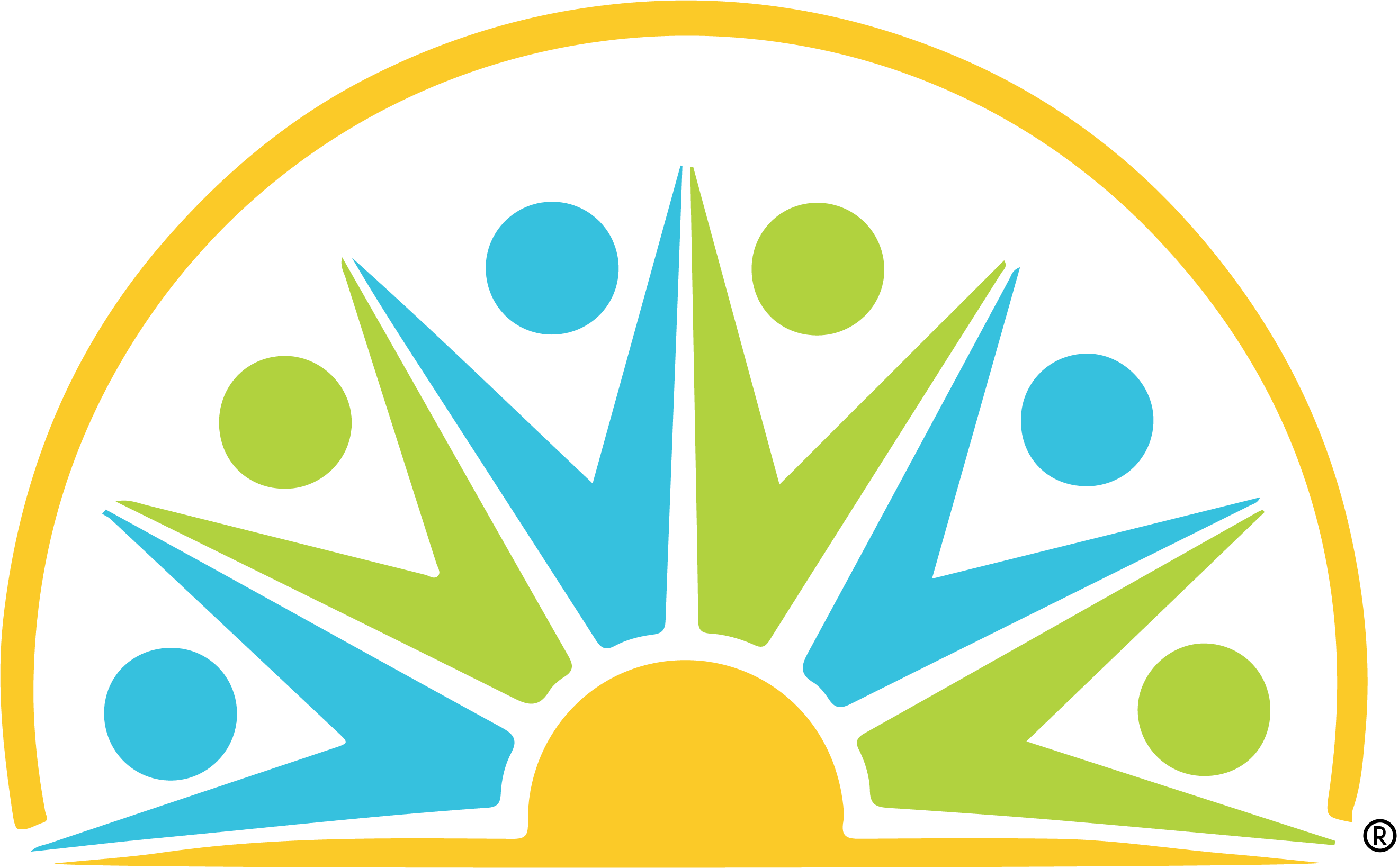 Brief Overview Session 1 Pt 2

1 Hour Total Teaching Time

Facilitation of Sessions 5-8
Hosting The Woman of Valor Dinner Event
Questions: 10 minutes

Mini-Break 7 minutes

Importance of Widow Care & Gathering Information
Sharing Starting and Ending Surveys
Creating Events and Follow-up Team
Conflict Resolution 

Question & Answer: 20 Minutes
Who We Are
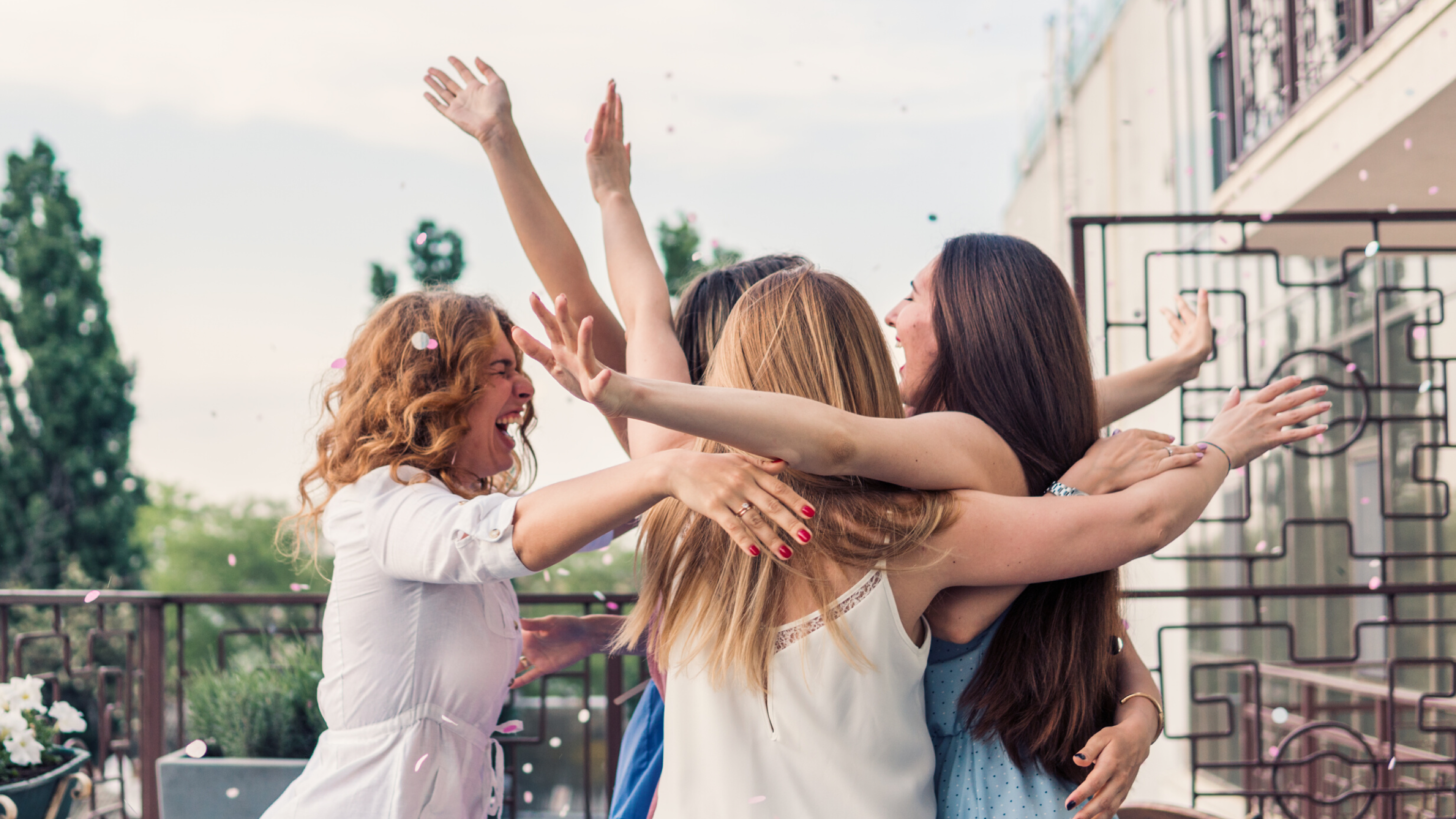 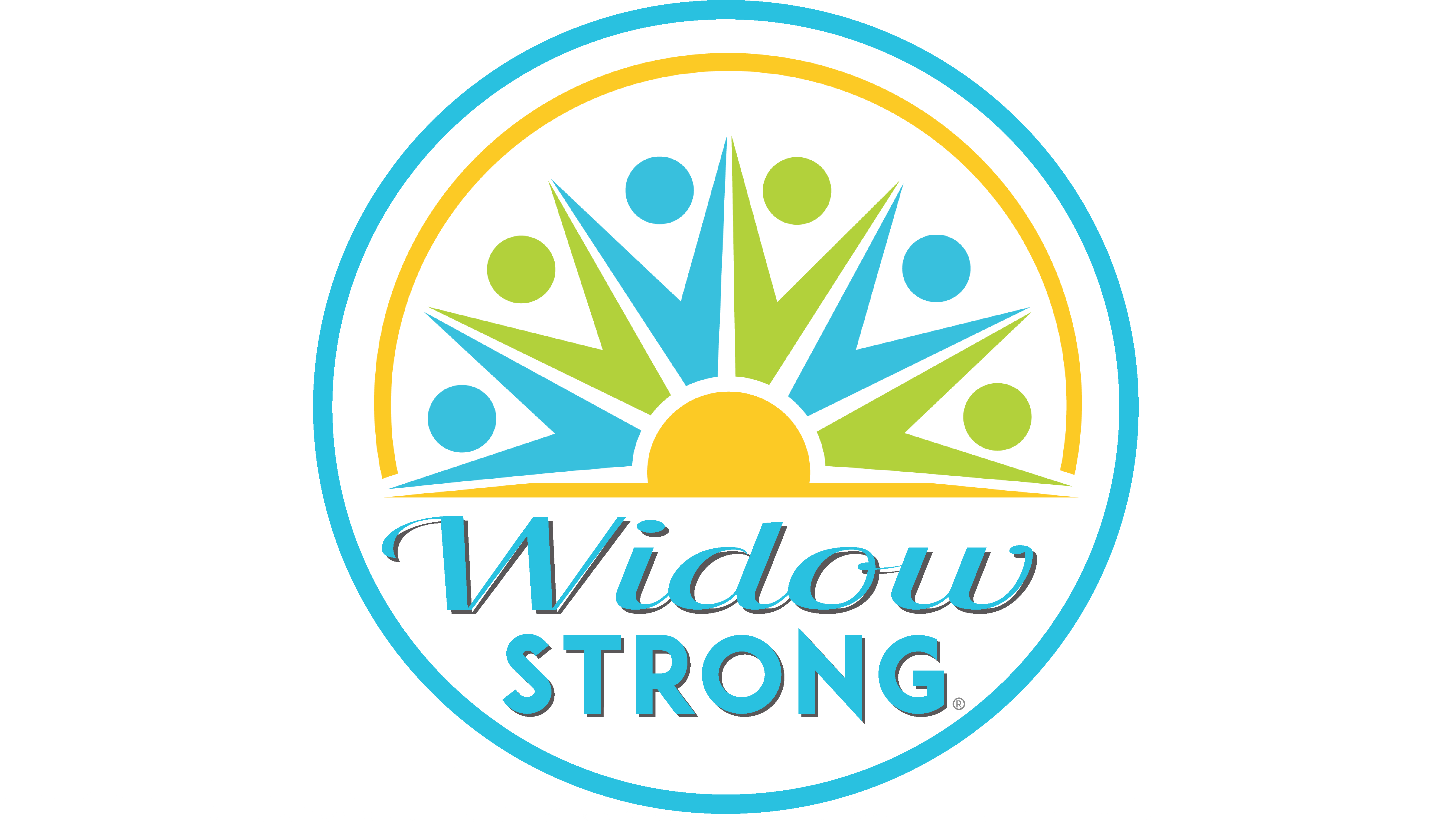 Our Vision: Widow Strong is a Supportive Community Empowering Widows & Their Children To Get Stronger Together in Body, Mind, and Spirit.
Our Mission: To Serve & Connect Widows & Their Children with Experiences & Resources that Share God’s Health, Hope, Healing after Loss.
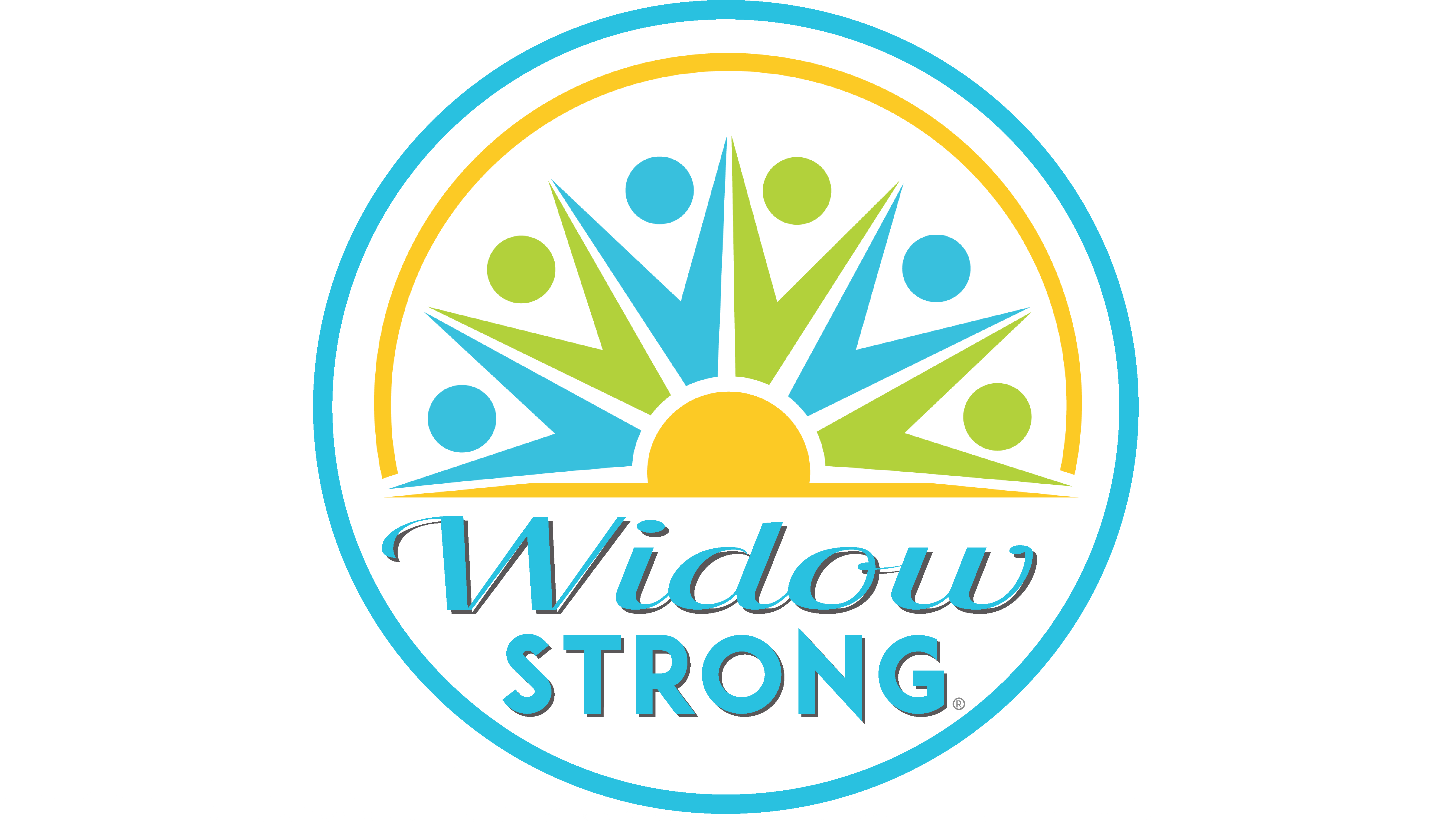 Our Verse: “Have I not commanded you? 
Be strong & courageous. 
Do not be afraid; do not be discouraged, 
for the Lord your God will be with you 
wherever you go.” ~ Joshua 1:9 NIV
How We’ve Grown
Stronger Together: 12 Stone Video
Why This Matters
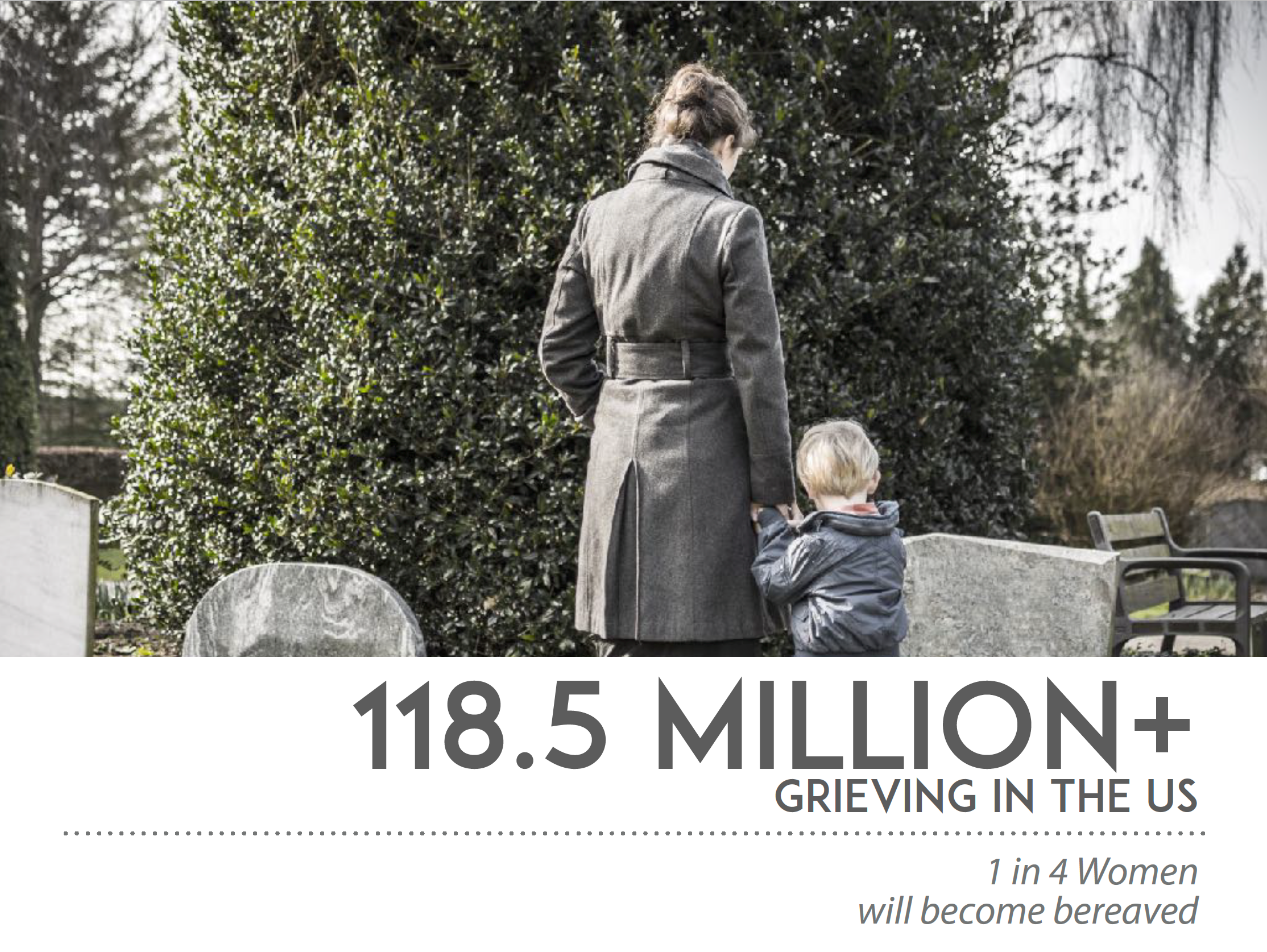 The Problem:
20 Million Widows in the US, with 
about 1 million New Widows per year.
Approximately 30% higher grief in children due to COVID.
Death sets off 
a domino-effect of loss…and fear.
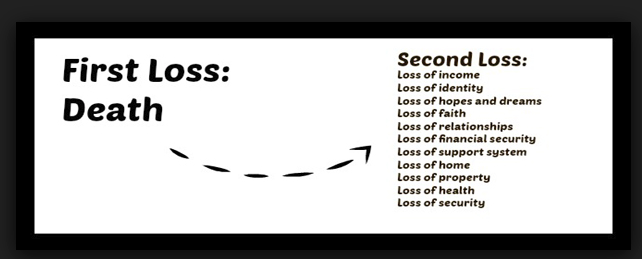 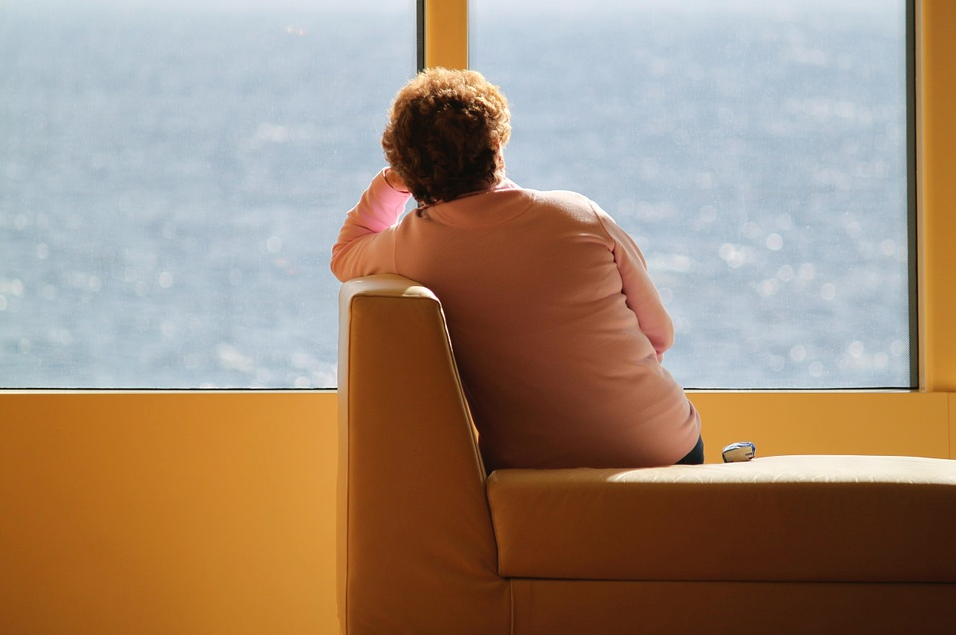 Studies Show that Widows Lose: 

75 % of their friendship network when they lose a spouse. 

60% experience serious health issues in the first year. 

33% are clinically depressed in the first month after loss. 

50% remain clinically depressed a year later.
Basic Human Response to Trauma
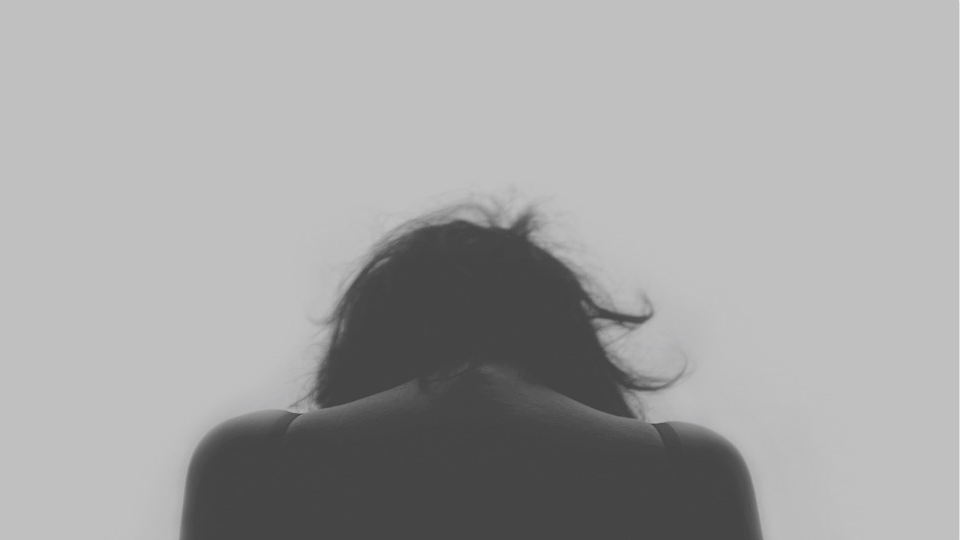 Trauma and Grief activates our heightened sense of Danger and Loss of Security. 

This elicits a physical change in our brain and nervous system.
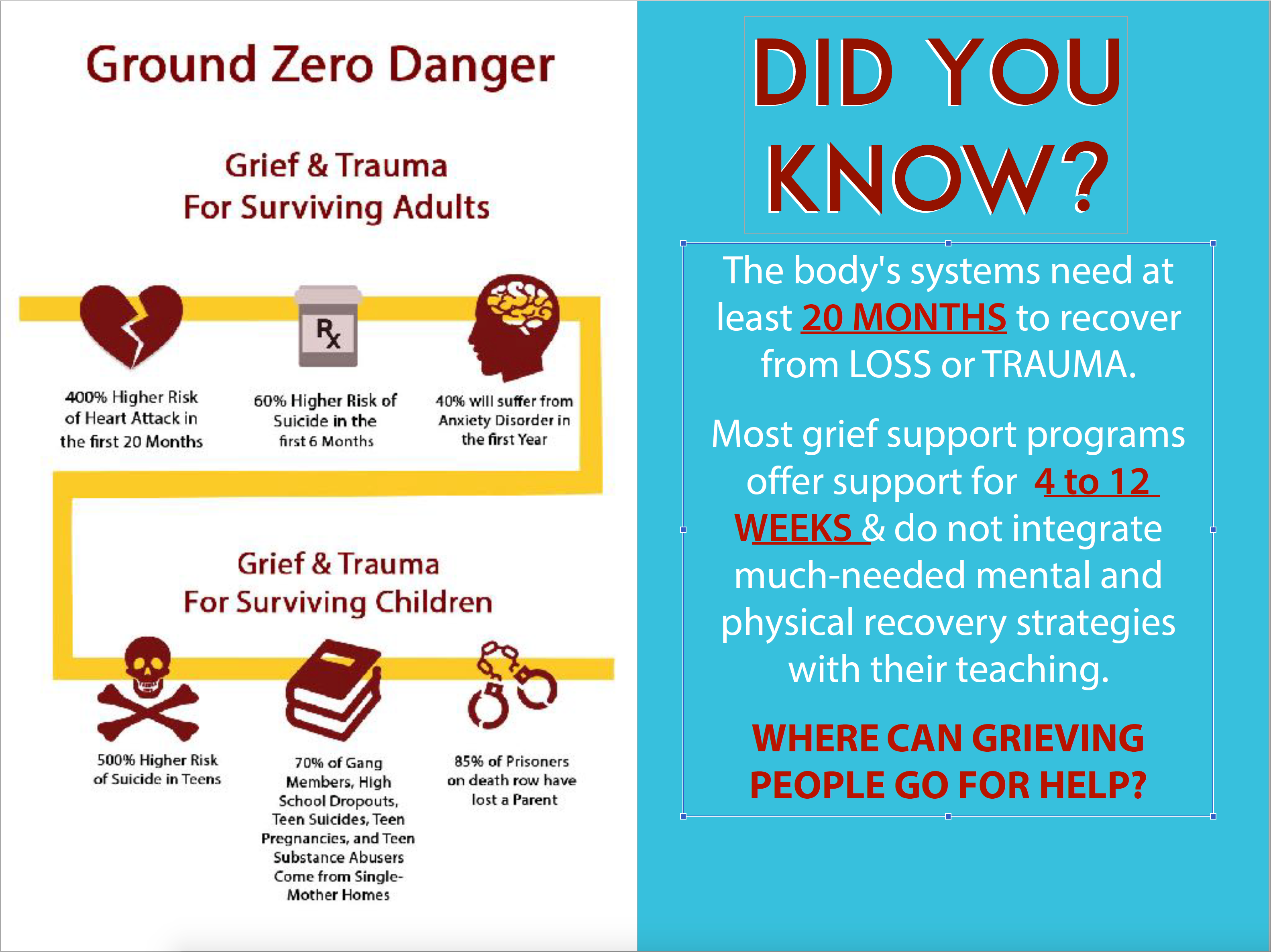 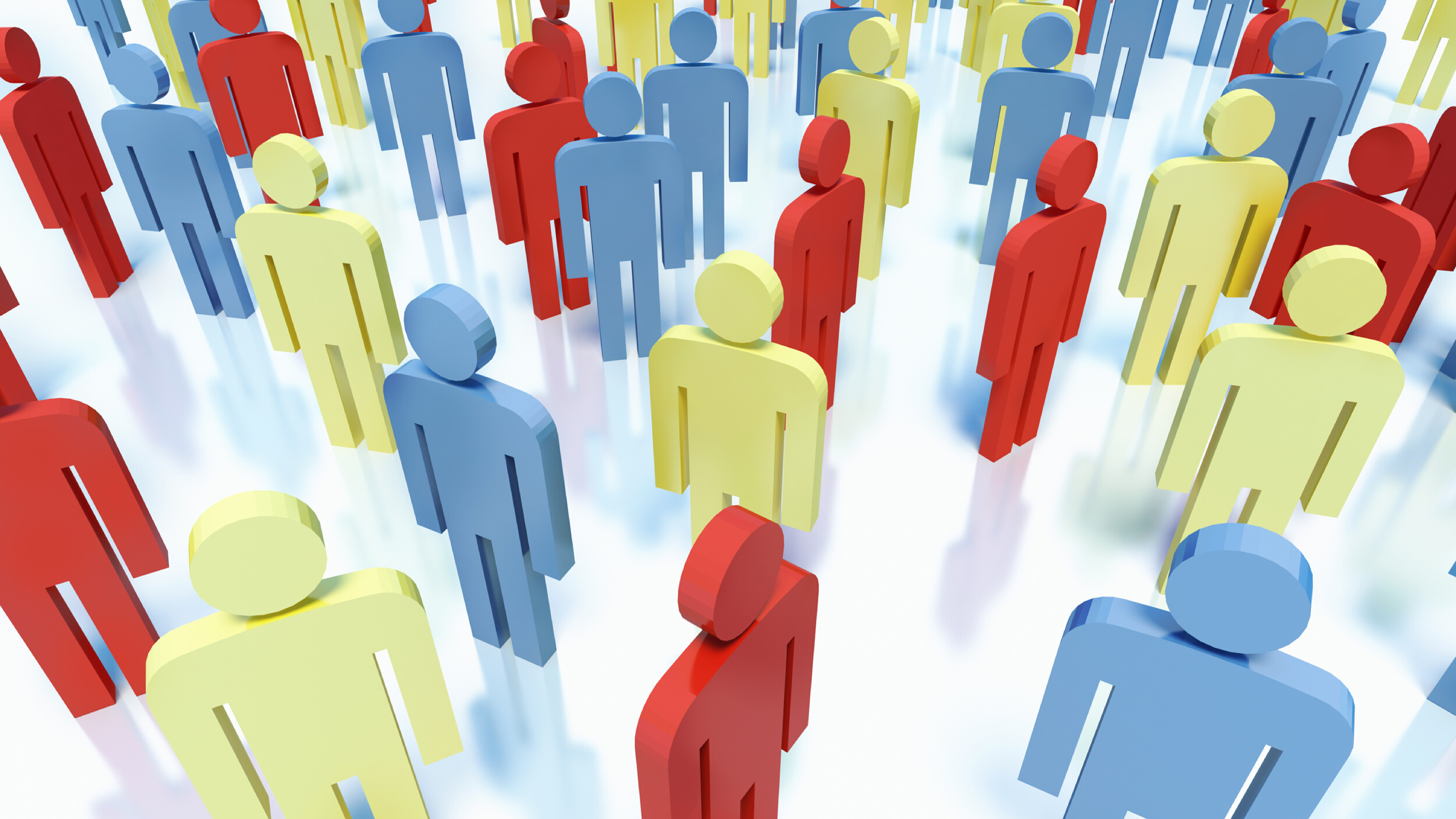 One pastor described us by saying we move from the front row of the church to the back, and then out the door. We move from serving and singing in choir to solitude and silent sobbing, and then on to find a place where we belong.” 

~Miriam Neff, Founder of Widows’ Might 2008
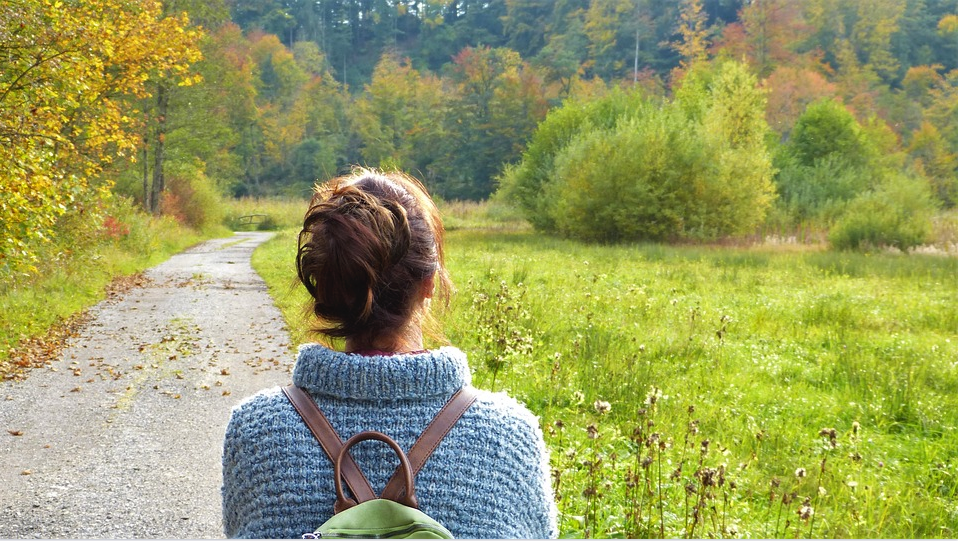 We have been Called for Such a Time as This

The Great Wealth Transfer

The largest intergenerational wealth transfer in human history is happening over the next ten years. Recipients will be Widows, Gen X, and Millennials.
This could also be the largest wave of widowhood due to the loss of Baby Boomer men.
By 2030, women will control 2/3 of the US economy. 
Understanding widows is a key component to serving, empowering, and helping churches survive in difficult times. 
Jesus’ ministry was supported by widows.
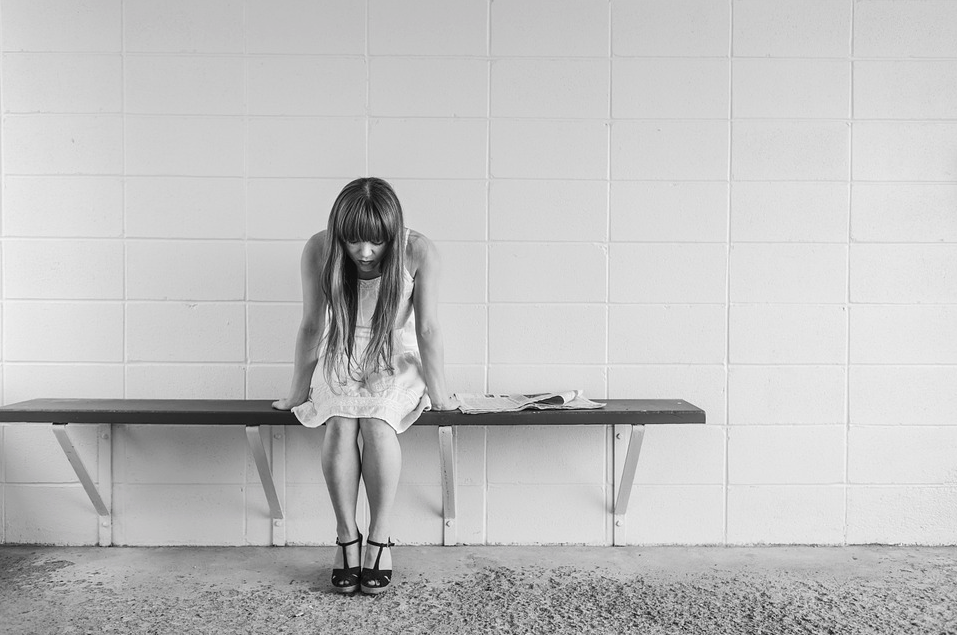 Understanding a Growing Demographic with 
Tremendous Buying Power
Women typically outlast men by 15 years.

70% of women’s marriages will end in widowhood.
 
80% of men die married and 80% percent of women die single in the US. - WiserWomen.org

54% of women said that they did NOT want to marry again, compared with 30% of men. - 2014 Pew Research Center survey
Meeting Their Needs: Widows seek engaging community & grief support.
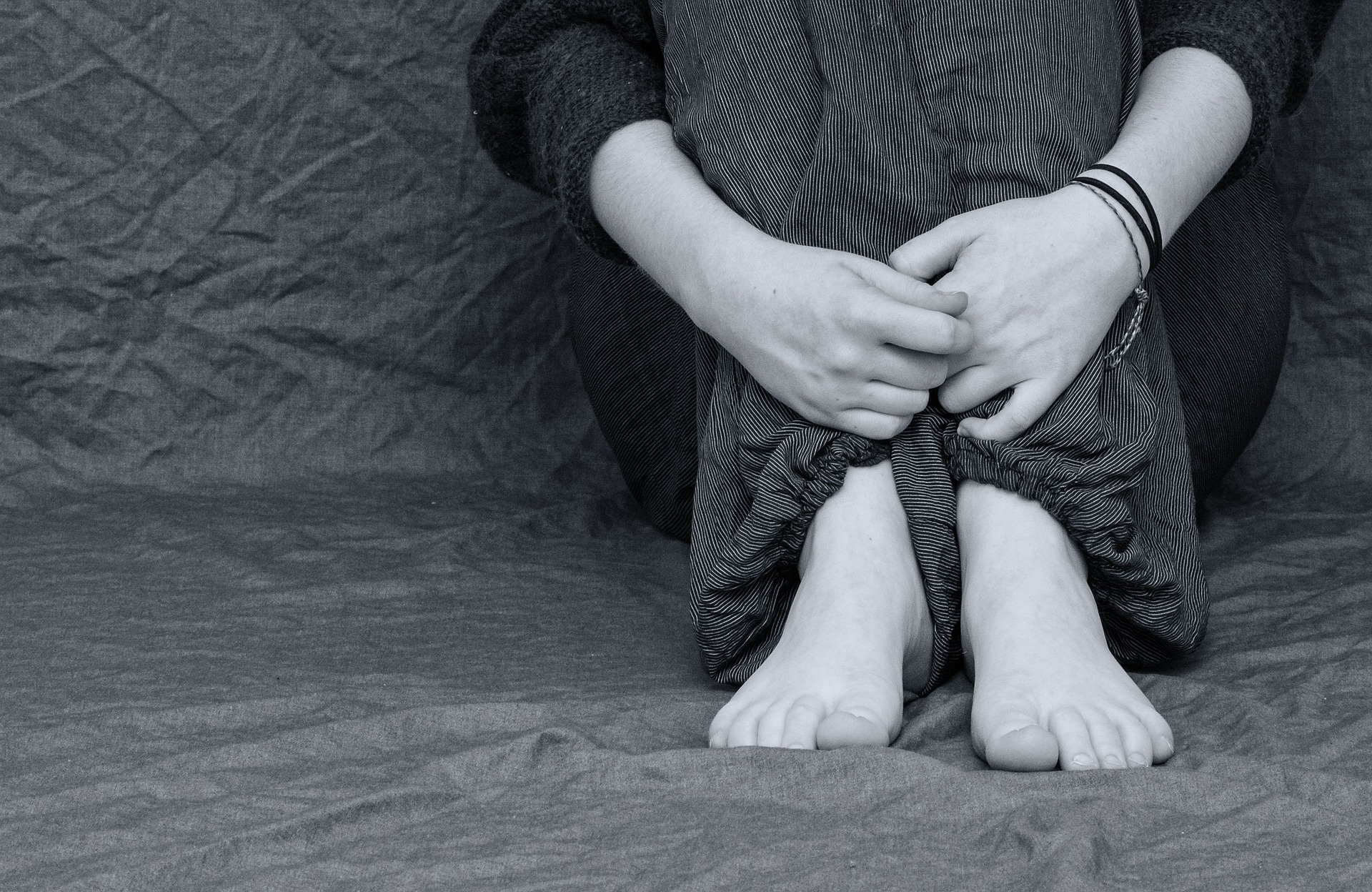 Win-Win Solution: 
We partner widow empowerment, health & wellness solutions, and churches.
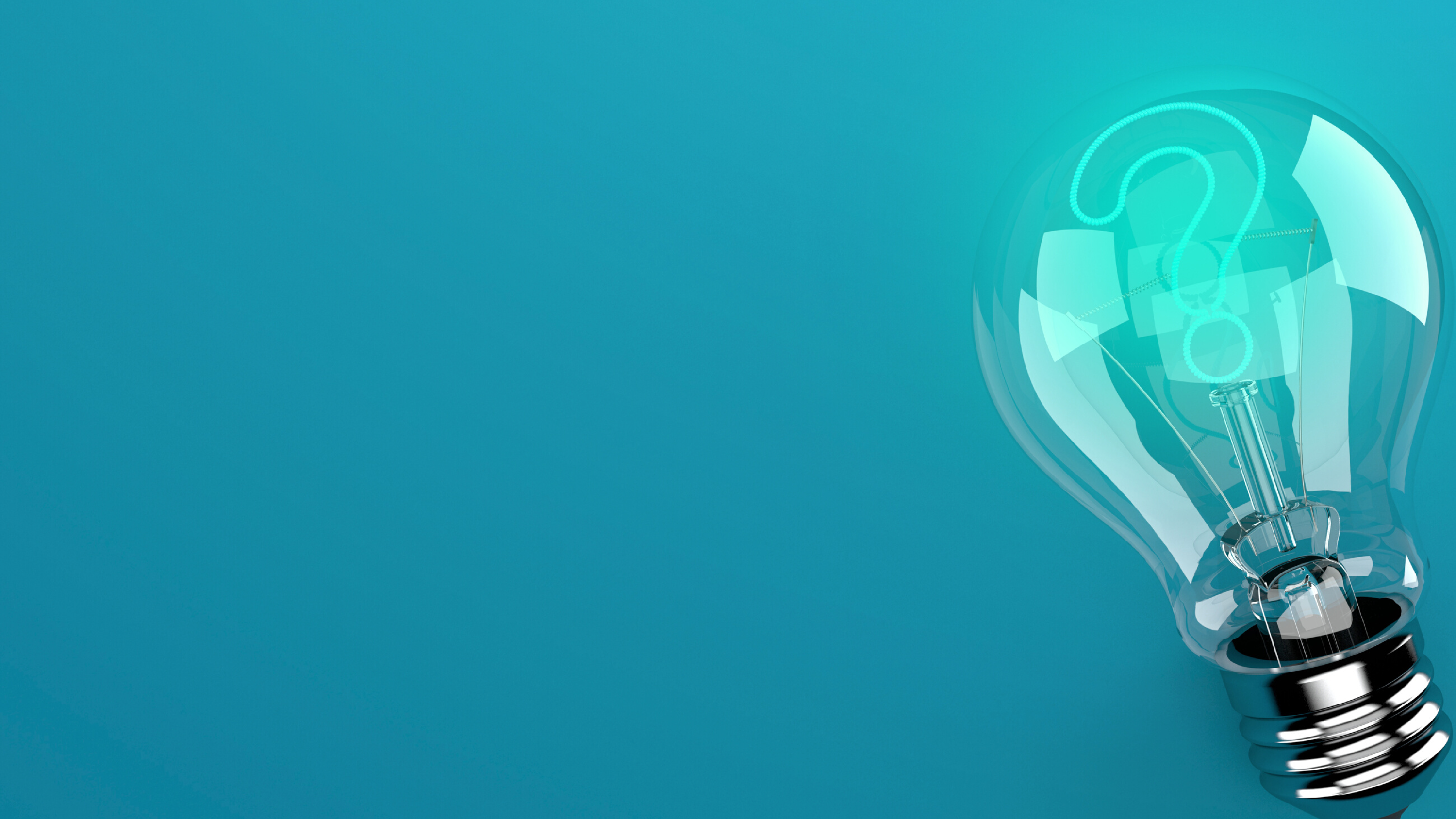 Engaging 
Solutions
 That Work
God is doing something fresh in grief recovery. 
Thank you for joining us!
“Look, I am about to do something new; even now it is coming. Do you not see it? Indeed, I will make a way in the wilderness, rivers in the desert.”

Isaiah 43:19
Widow Strong
A Community Approach to Grief Recovery for Widows
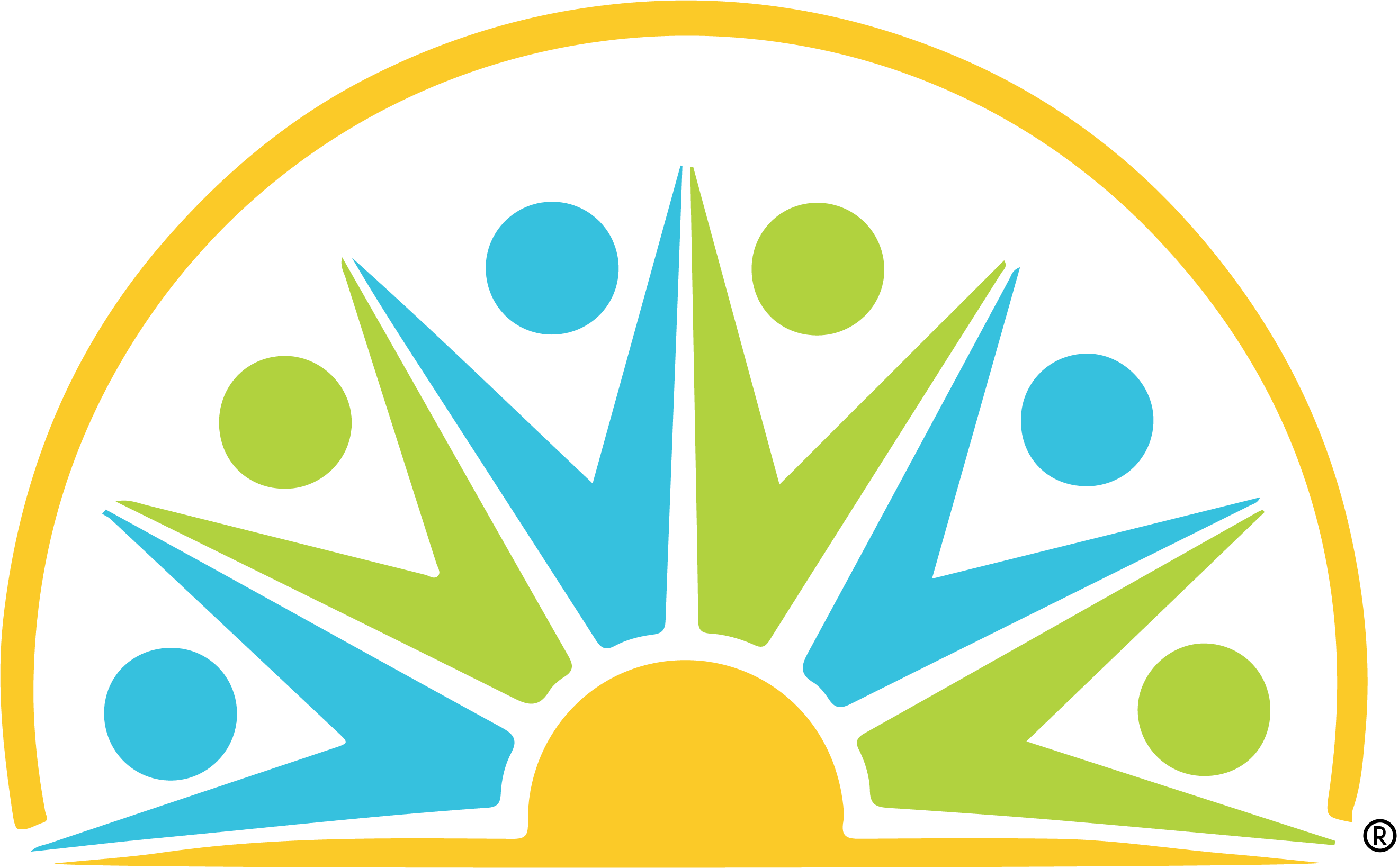 Hope: A holistic, step-by-step plan to 
help widows empower their life after loss.

Health: Clinically-proven steps that can help women feel better faster after loss. 

Healing: Connect, learn, and grow 
with our in-person & online community of widows.
Loving Widows Well
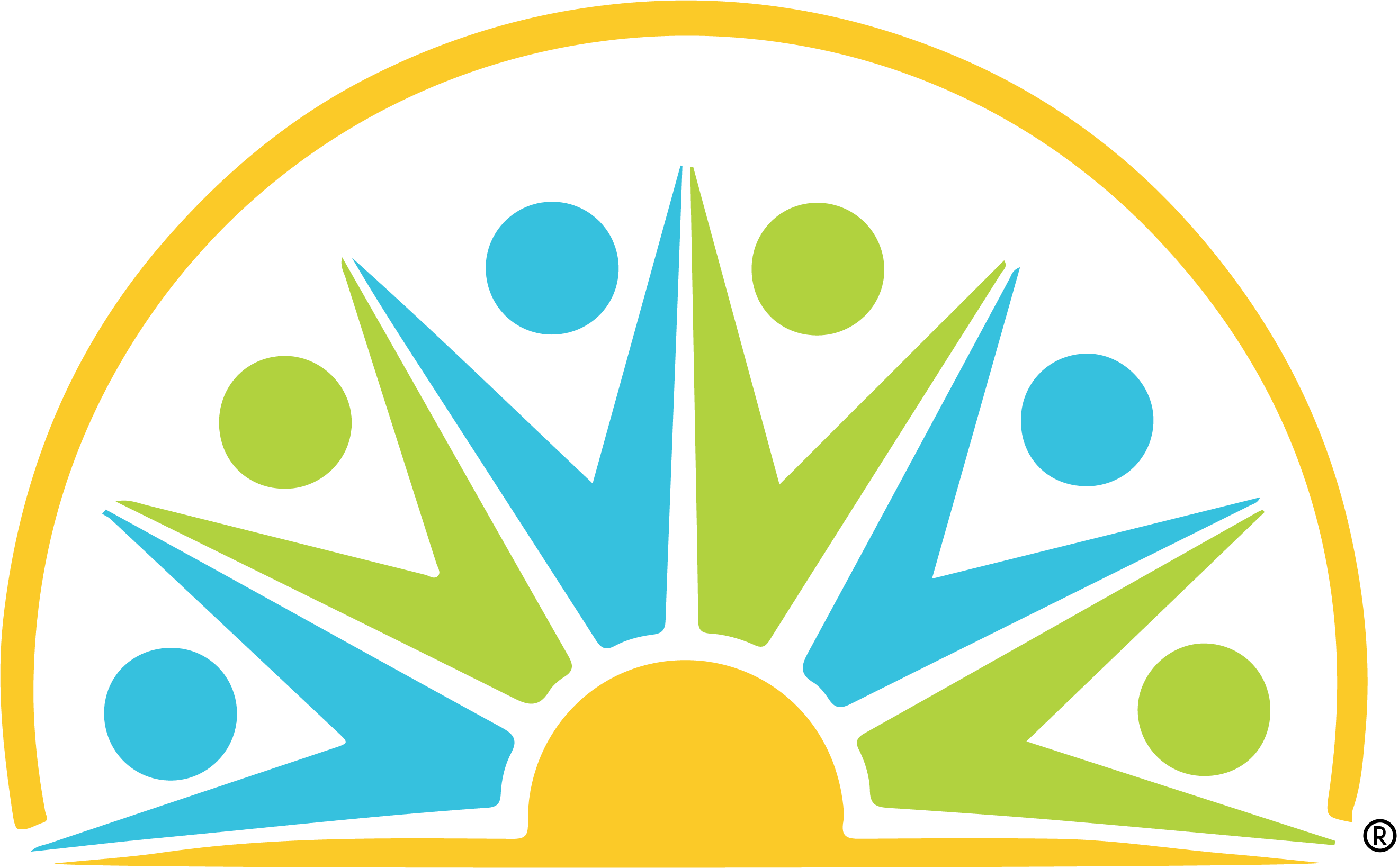 Local Chapters: Small group grief empowerment meetings online and in partnership with churches.
Monthly Gathering Events: Monthly community outreach and workshop events for widows and their children
Service Events: Community service events for widowed families
180 Your Life Study: We created a comprehensive, clinically-proven, faith-based,12-month grief empowerment curriculum.
Leadership Training: Empowering widows to turn pain into purpose through servant leadership.
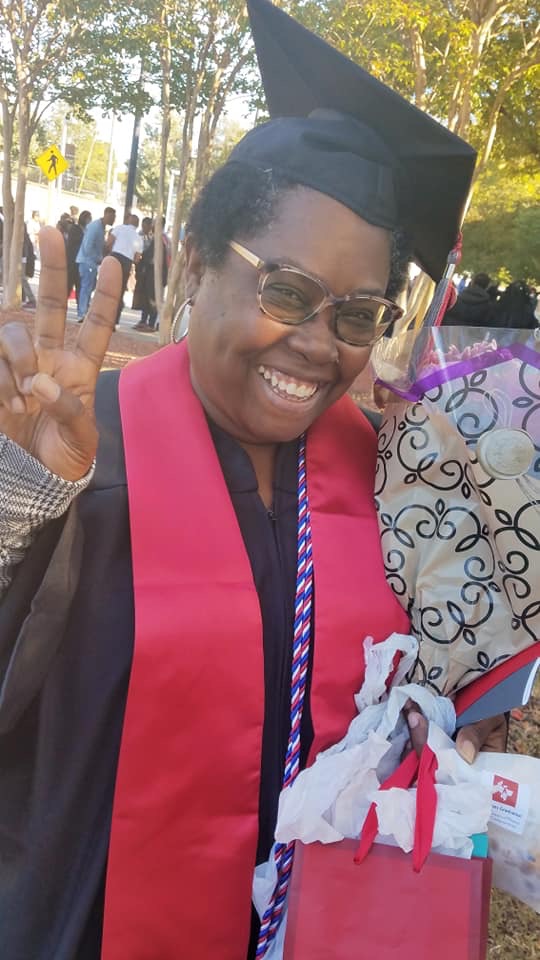 Natalie’s Story of 
 Long-Lasting Life Change.
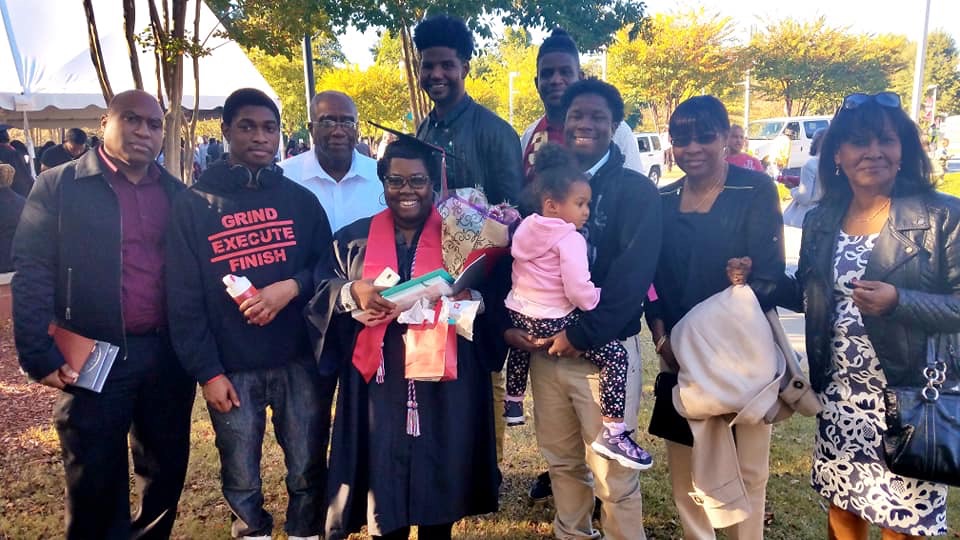 Group Facilitator Training
The180 Your Life Approach:
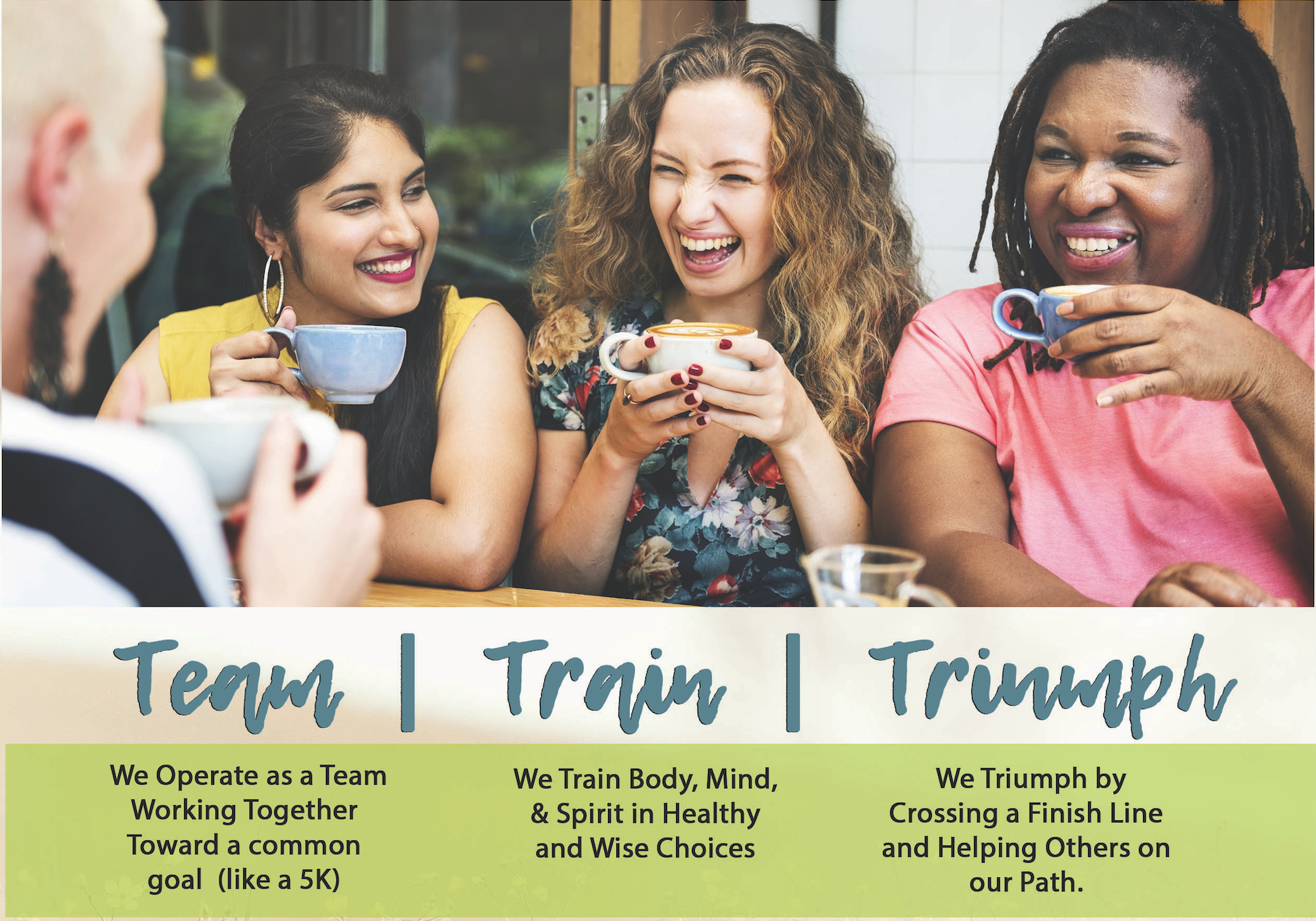 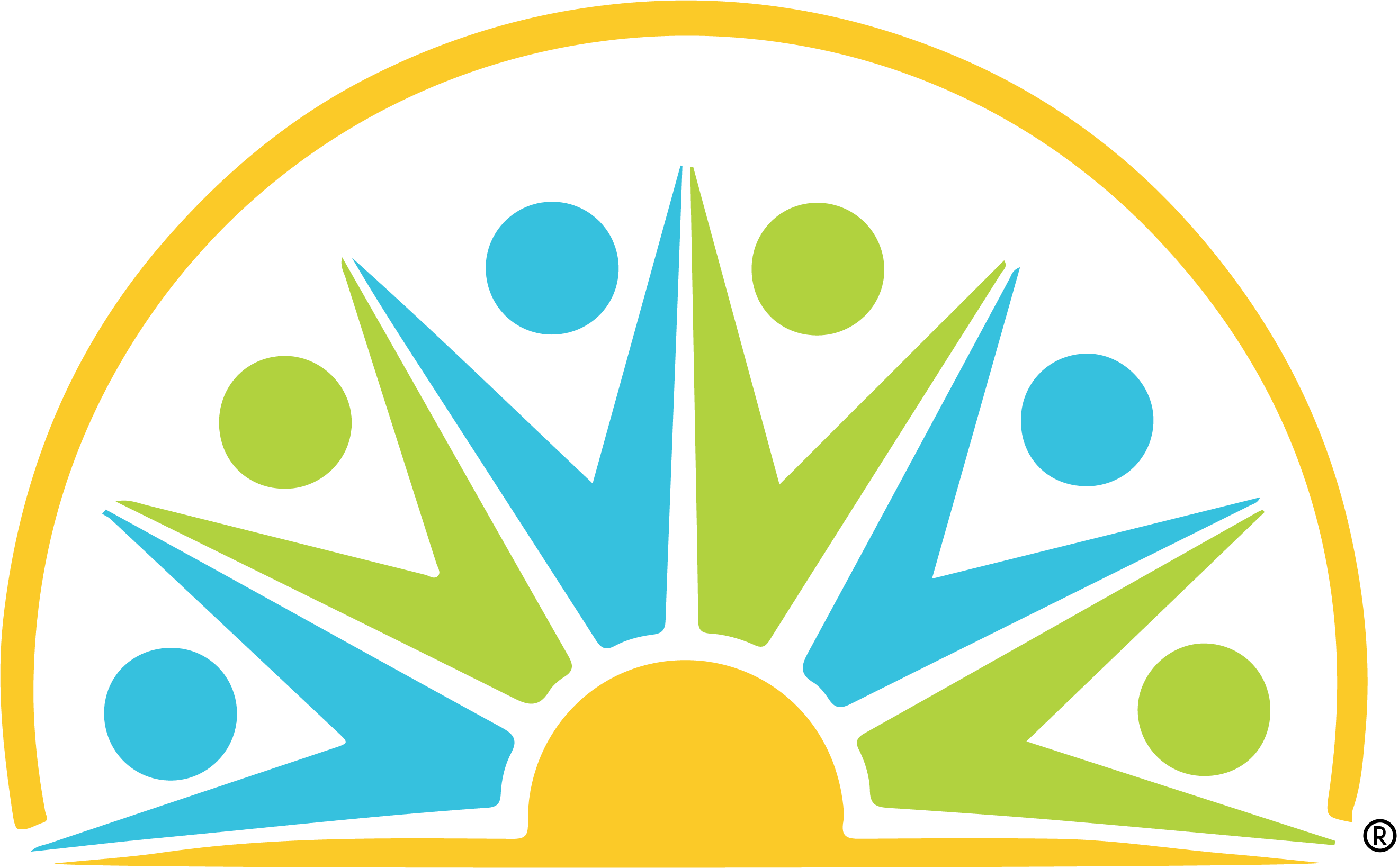 180 Your Life
8 Steps of Grief Empowerment

Empower Your Ground Zero
Forge Your Team
Train Your Mind
Train Your Body
Train Your Spirit
Cross Your Finish Line
Live Your Legacy
Unveil Your Triumph
Let’s Take a 7 Minute Snack Break
Inspiring Story by Rochelle Video
How a Meeting Flows
What You Will Need

 Meeting room with chairs and tissues
 Possibly childcare offered depending on participants
 180 Your Life 10-Week Facilitator’s box
 180 Your Life Grief Guide, Facilitator’s Guide, Journal and access to videos for both Facilitators. To play the video sessions: DVD’s, DVD player, Television 
 Or Internet connection, computer, cable, television
 Pre-order 180 Your Life Grief Guide and 180 Your Life Journal for each participant to be their for first session. 
 Participants can also listen to the 180 Your Life Grief Guide using audible.com. 
 Pad of paper to write notes.
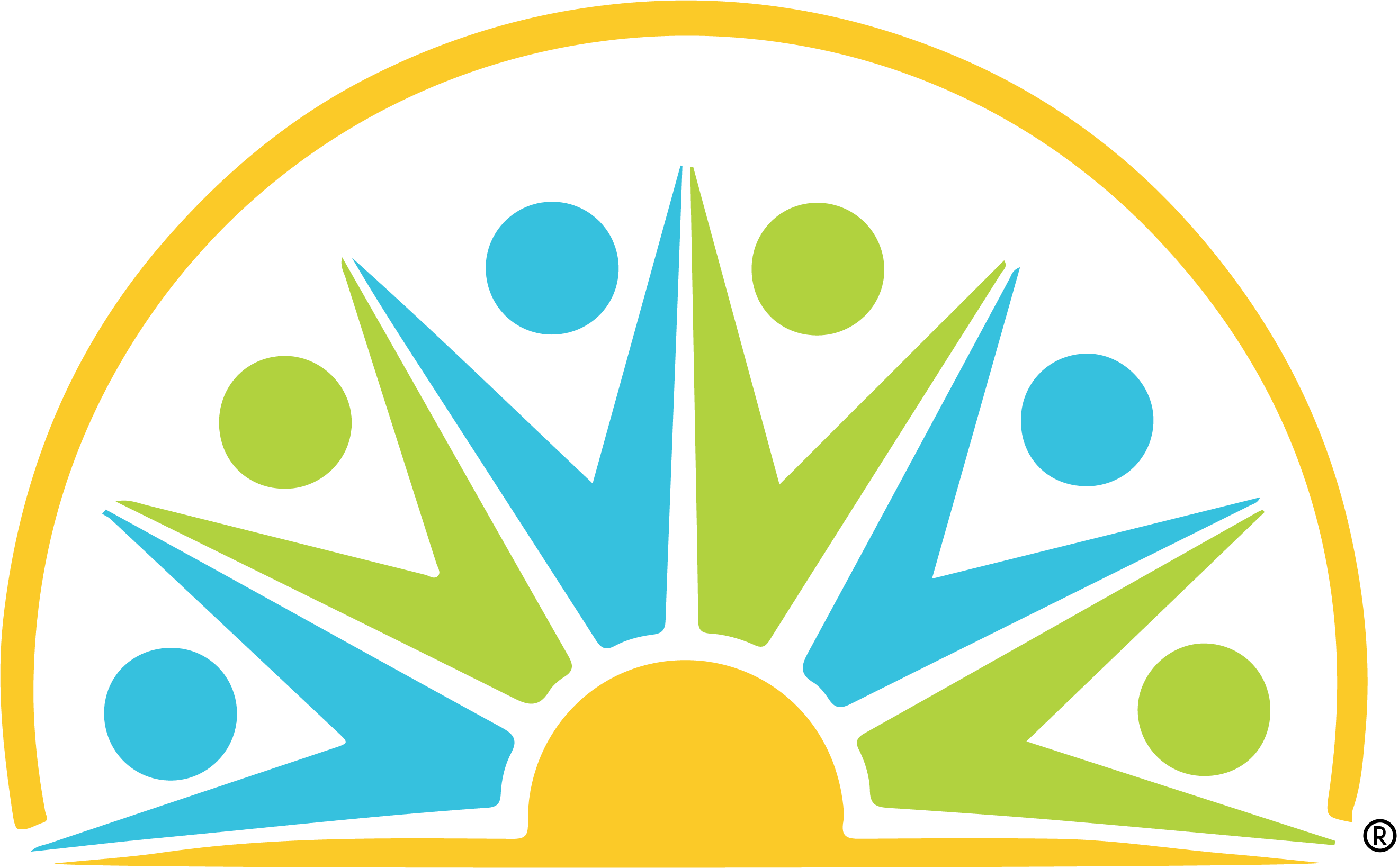 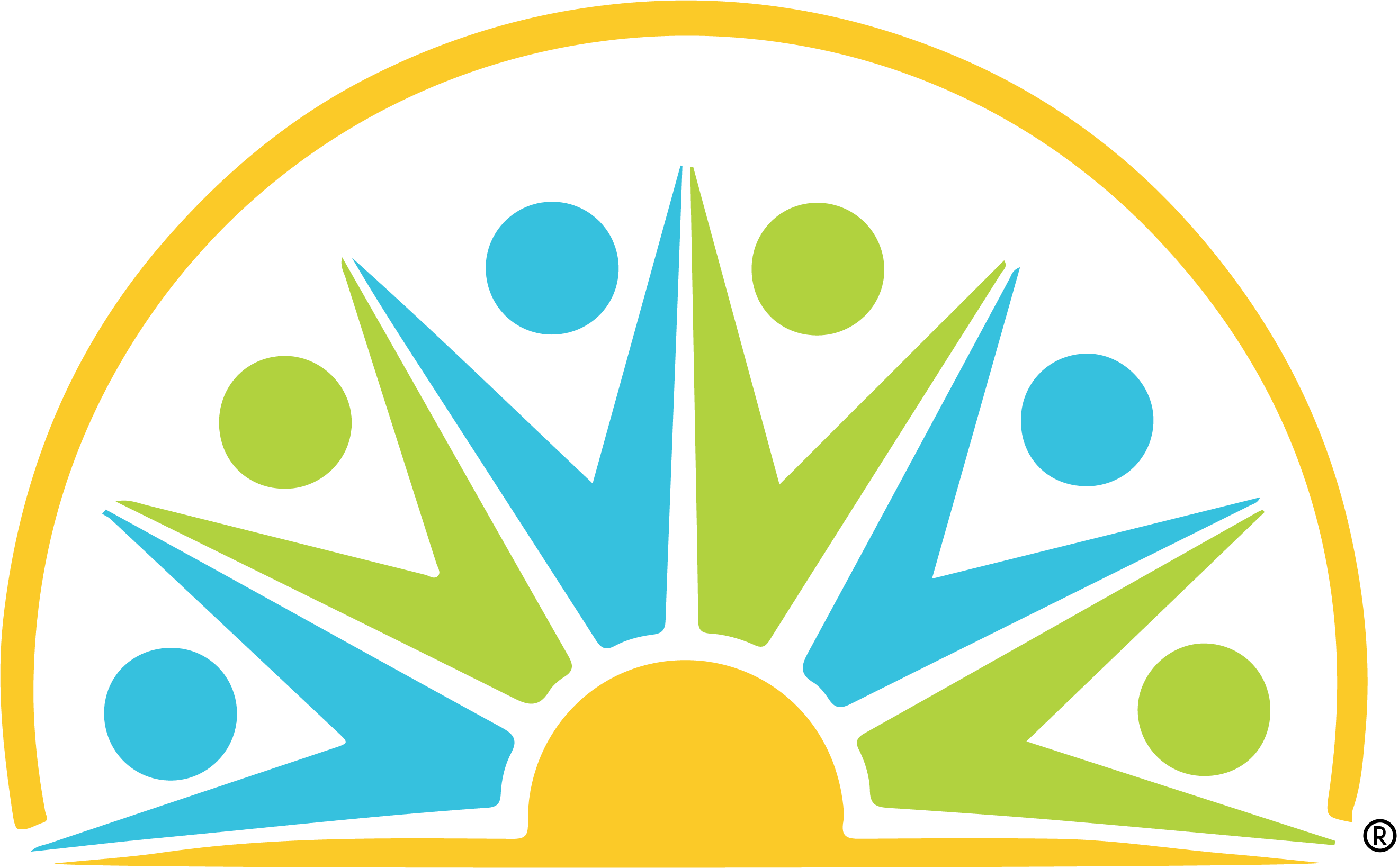 3 Easy Steps for Small Group Meeting

Greet & Check-In: 60 Minutes
Video Session: 20 Minutes
Action Step: 30 Minutes
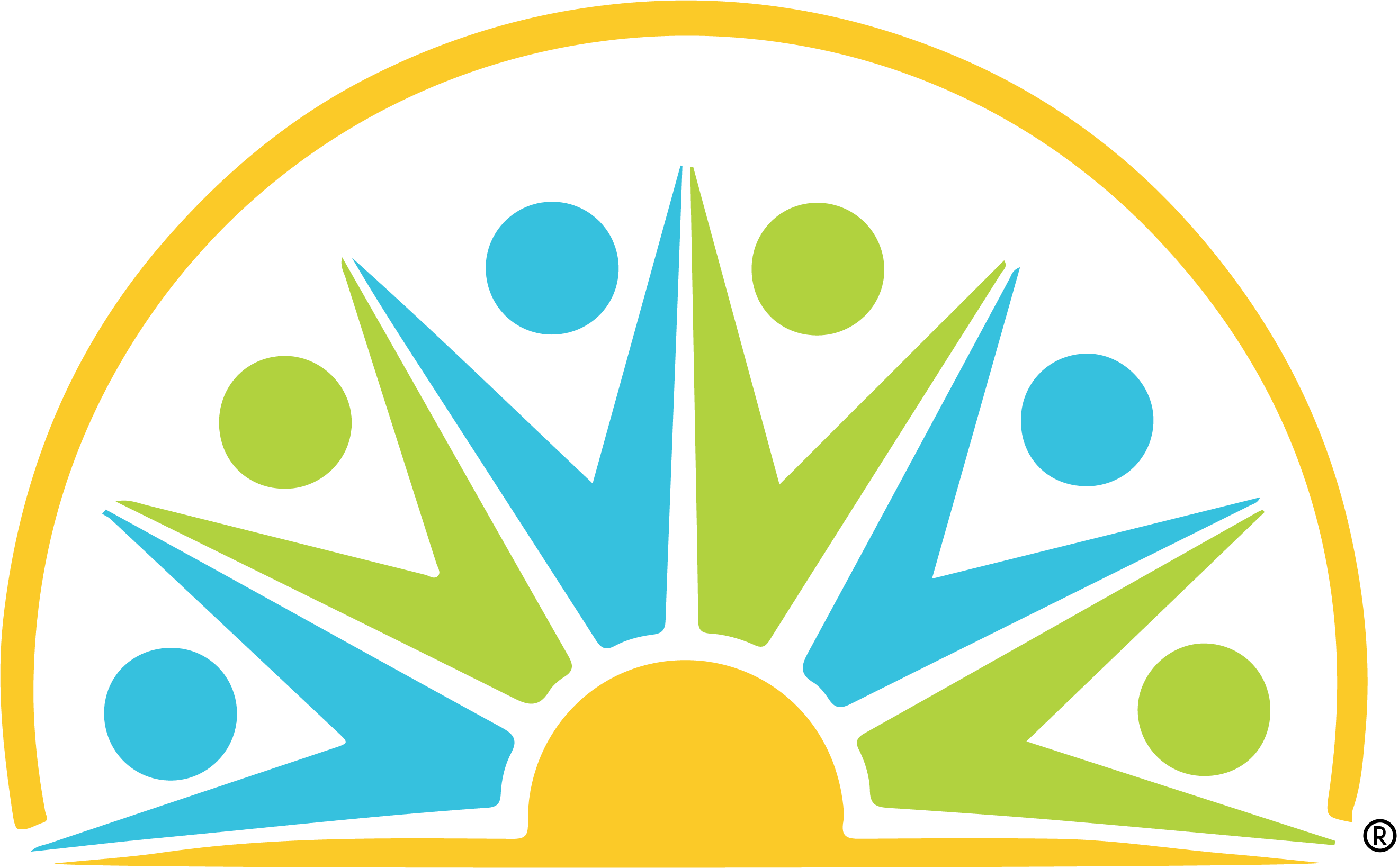 Our Simple Leadership Secret Sauce Questions

 How are you doing today and/or this week? 
 How are you coming along with your action step?

(After Video Session)

 What resonated with you from the video session?
 What is your action step?
Greet & Check-In

 Start on time
 Open with prayer
 Each small group needs 2 facilitators
 Small group should have no more than 10 participants and two facilitators. 
 Divide the first 60 minutes by the number of participants
 Give no less than 5 minutes per participant to talk. 
 Use your phone as a timer. Honor the timer. 
 Ask other members not to comment while someone else is talking.  

Check in Question: How are you doing today/this week? How are you coming along with your action step?
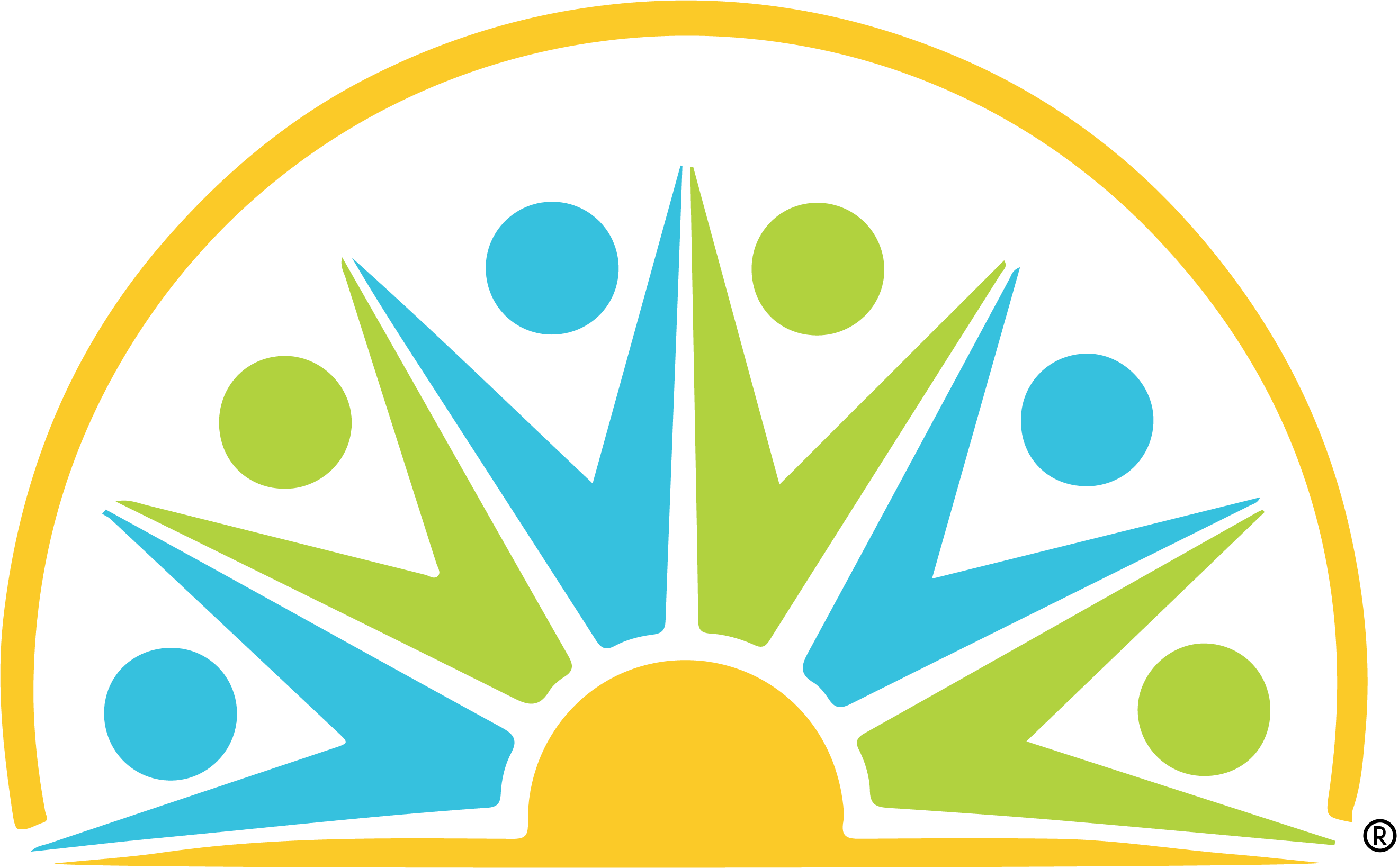 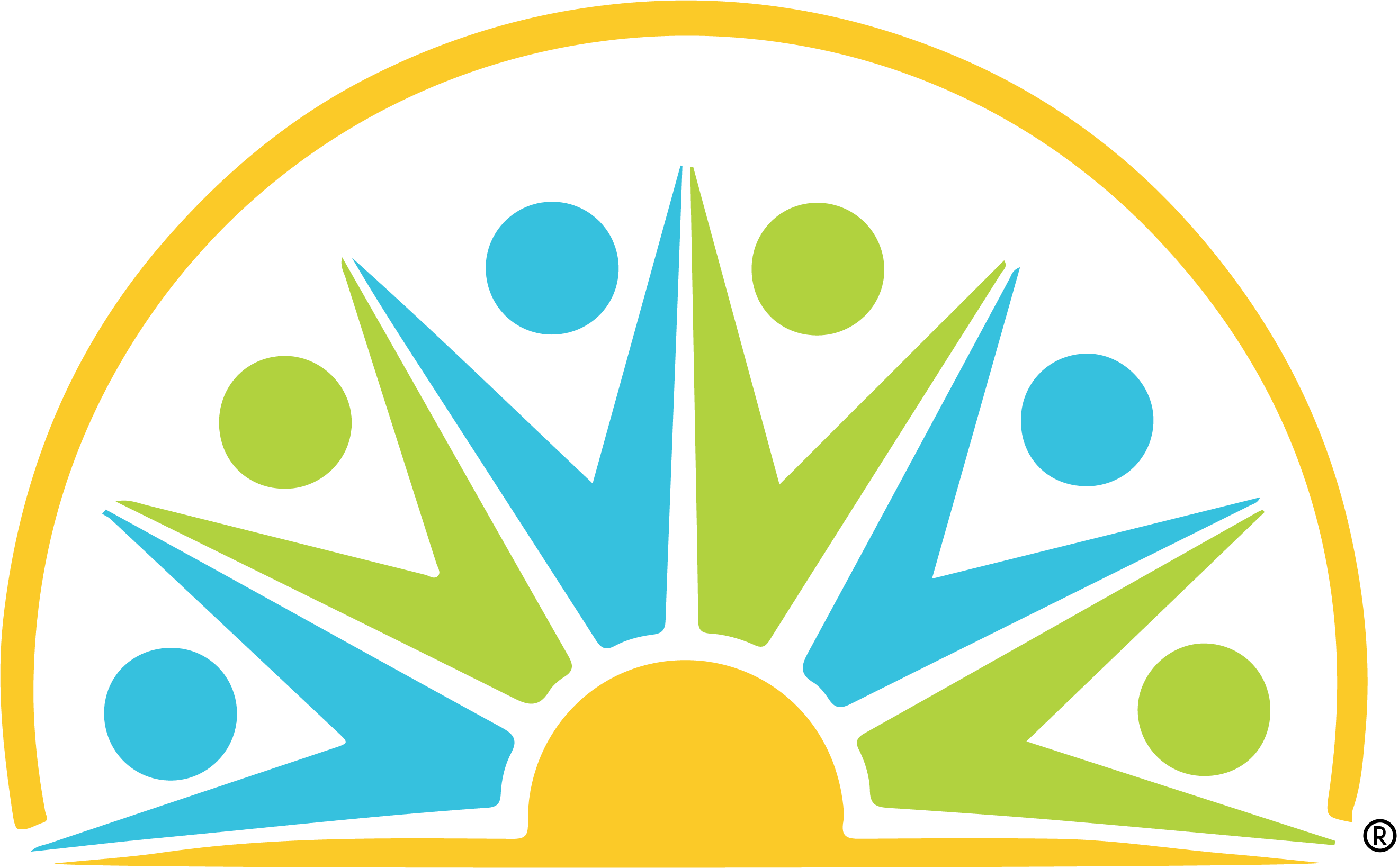 Play Video Session: 20-22 minutes

 Use the video session on either DVD or stream from computer. 
 Make sure to test video before session starts
 Play video session all the way through
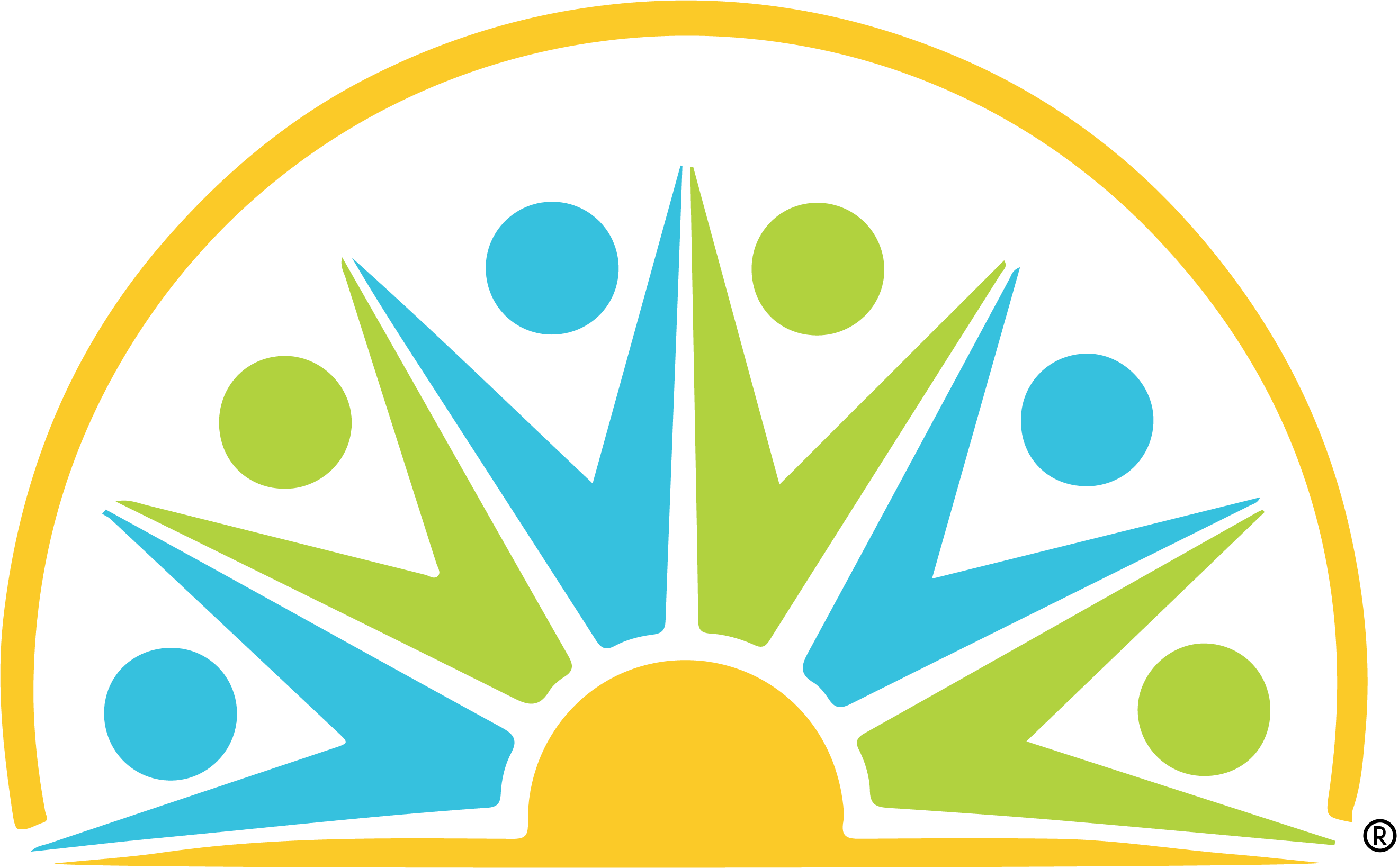 Action Step Group Discussion: 30 minutes

Ask: 
What resonated with you from this video session
What is your action step for next week? 
Allow each participant 3 minutes to answer.
Write down each participant’s action step. 
Ask about their action step and how it went during check in at the next session. 

Close out in prayer. If participants want to talk more, ask for them to wait until session is closed out.
Session 1: Introduction
Refer to the 10-Week Facilitator’s Guide
Open in prayer
In this session we will share our stories of loss. 
Go around the room and allow each participant to introduce themselves, share their story of loss up to their comfort level, and their goal for being in group. 60 minutes total. 
Watch the first video session. 20 minutes
Ask what resonated with them from the video. 
Ask what action step they would like to take. 
Ask them to share their contact information. 
Ask them to complete the homework and chapter reading for the next session.
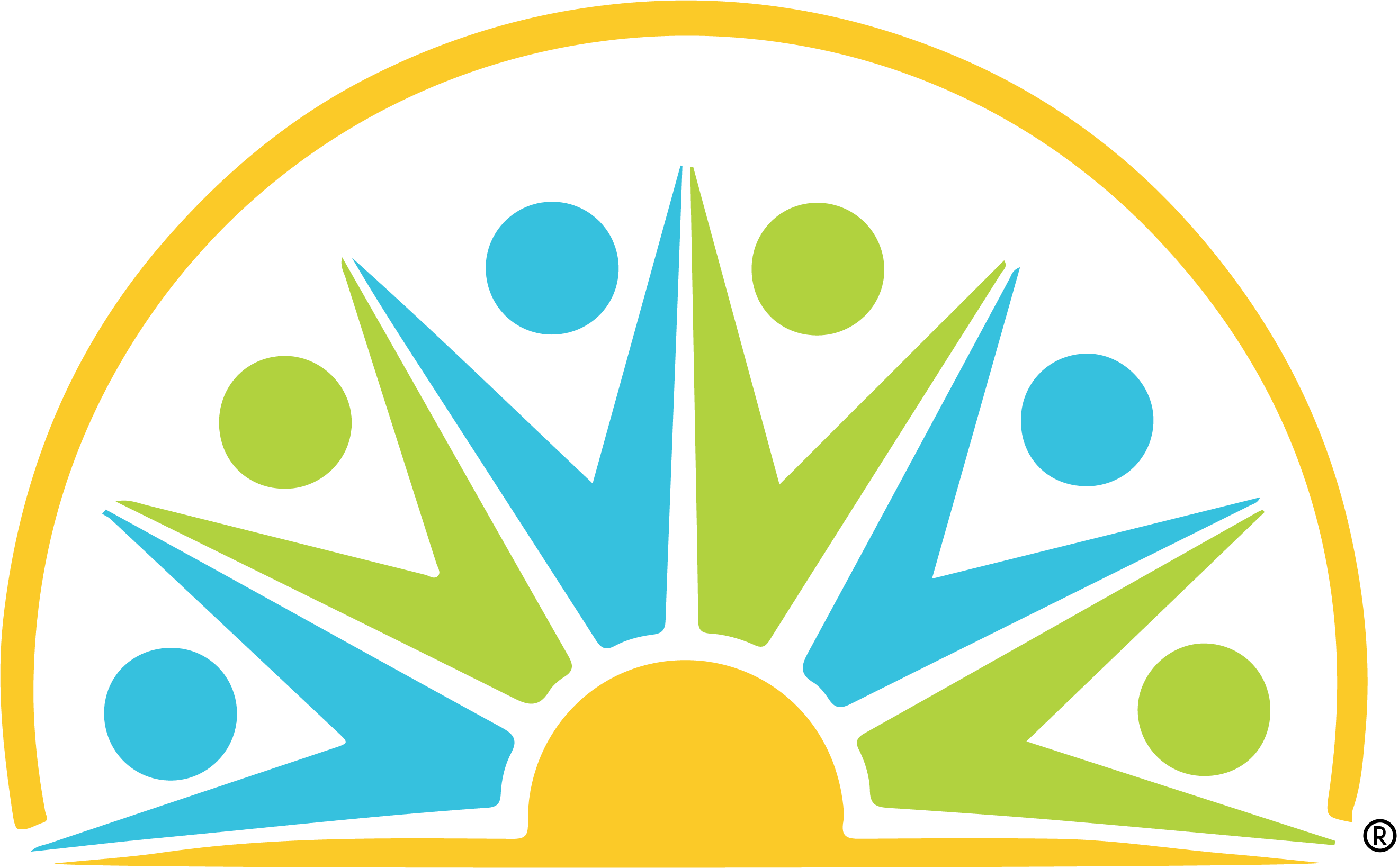 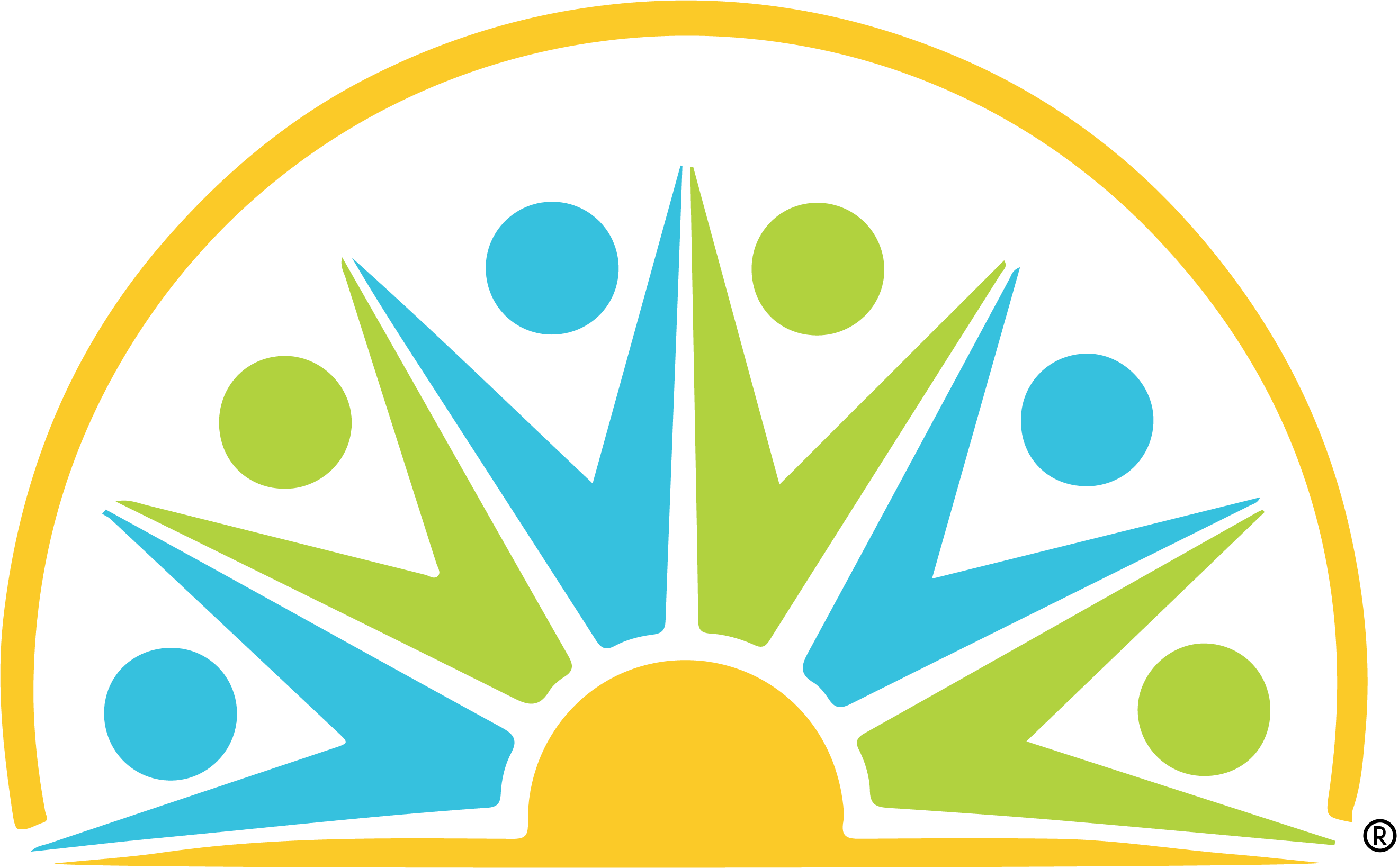 Session 2: Empower Your Ground Zero

 This session helps participants establish healthy boundaries in their lives. 
 Follow the homework instructions in the companion journal. 
 Read corresponding chapters in preparation for session 3.
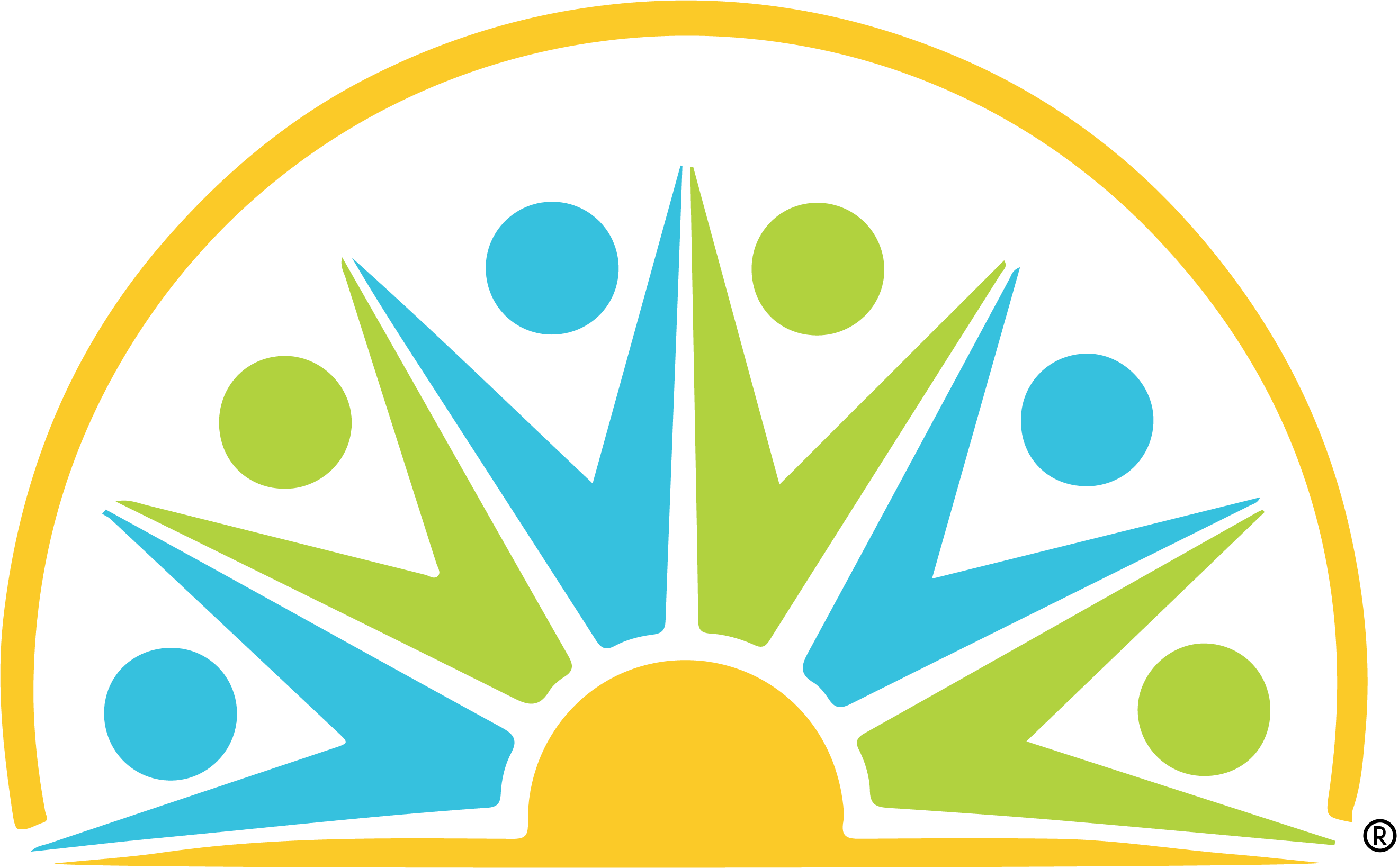 Session 3: Forge Your Team

 This session helps participants establish consistent supportive community & accountability. 
 Follow the homework instructions in the companion journal. 
 Read corresponding chapters in preparation for session 4.
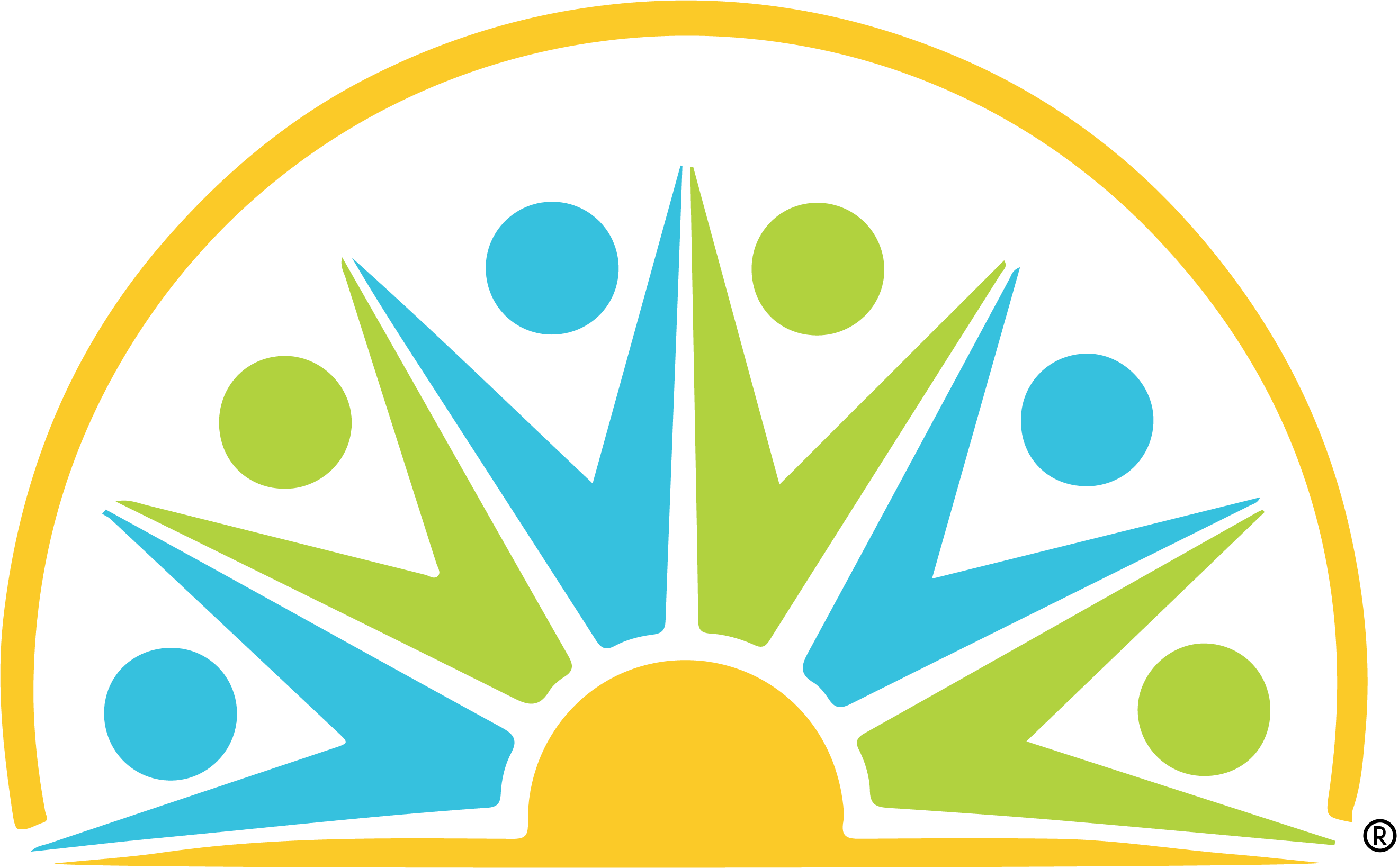 Session 4: Train Your Mind

 This session helps participants clear the clutter to create peaceful space in mind, body, and spirit. 
 Follow the homework instructions in the companion journal. 
 Read corresponding chapters in preparation for session 5.
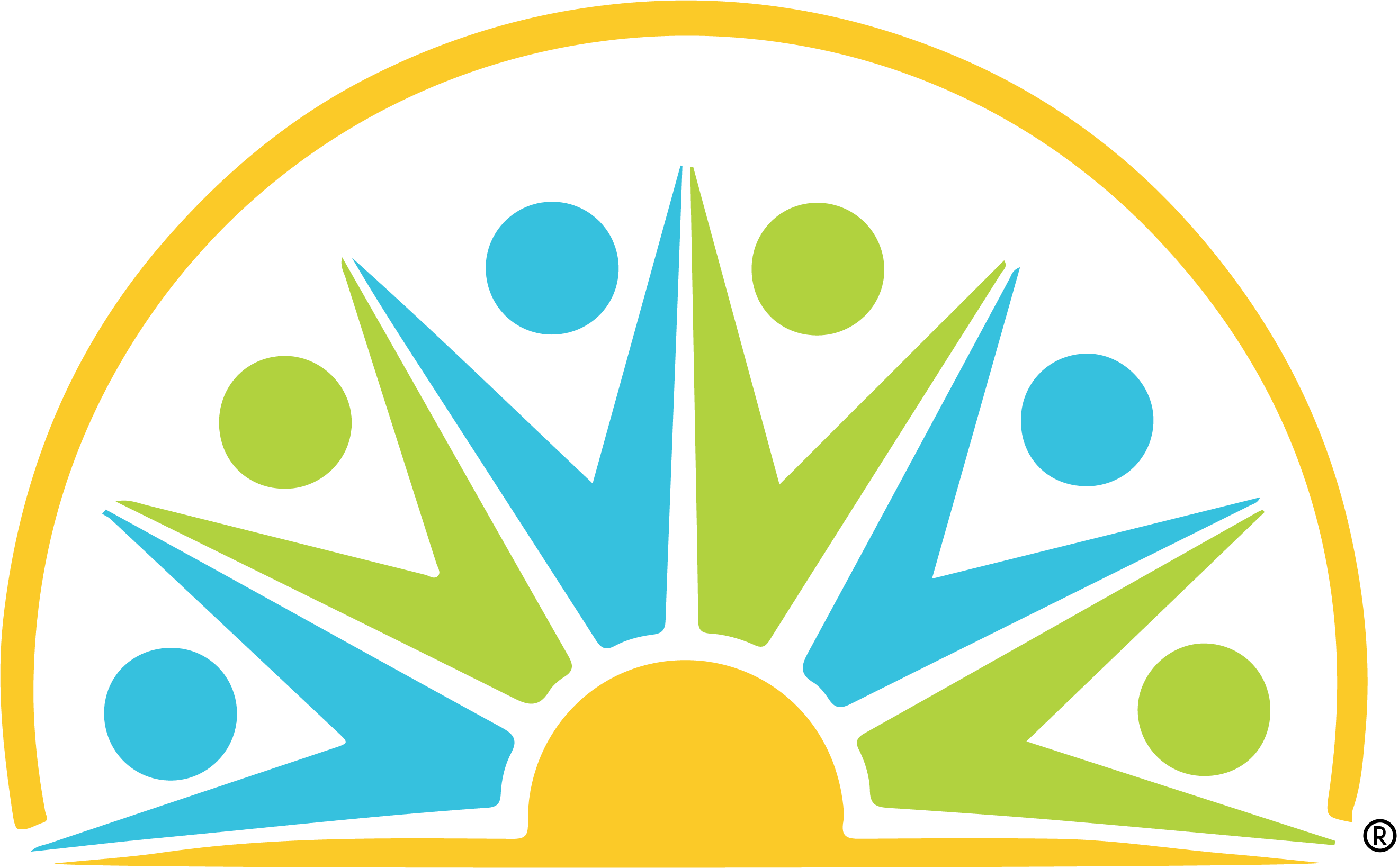 Session 5: Train Your Body

 This session helps participants understand how foods can help or hurt our healing journey. 
 Follow the homework instructions in the companion journal. 
 Read corresponding chapters in preparation for session 6.
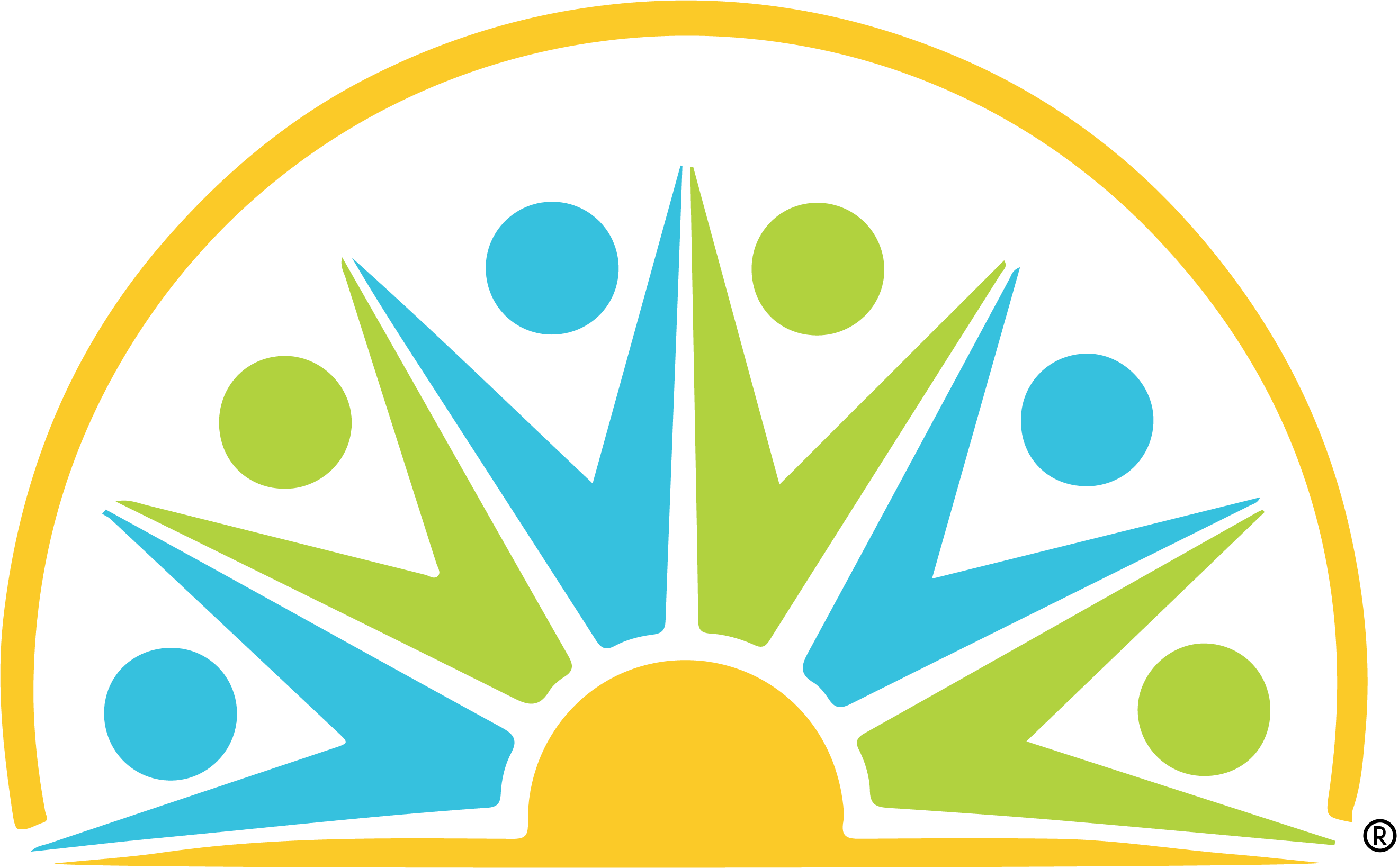 Question & Answer Session: 10 minutes
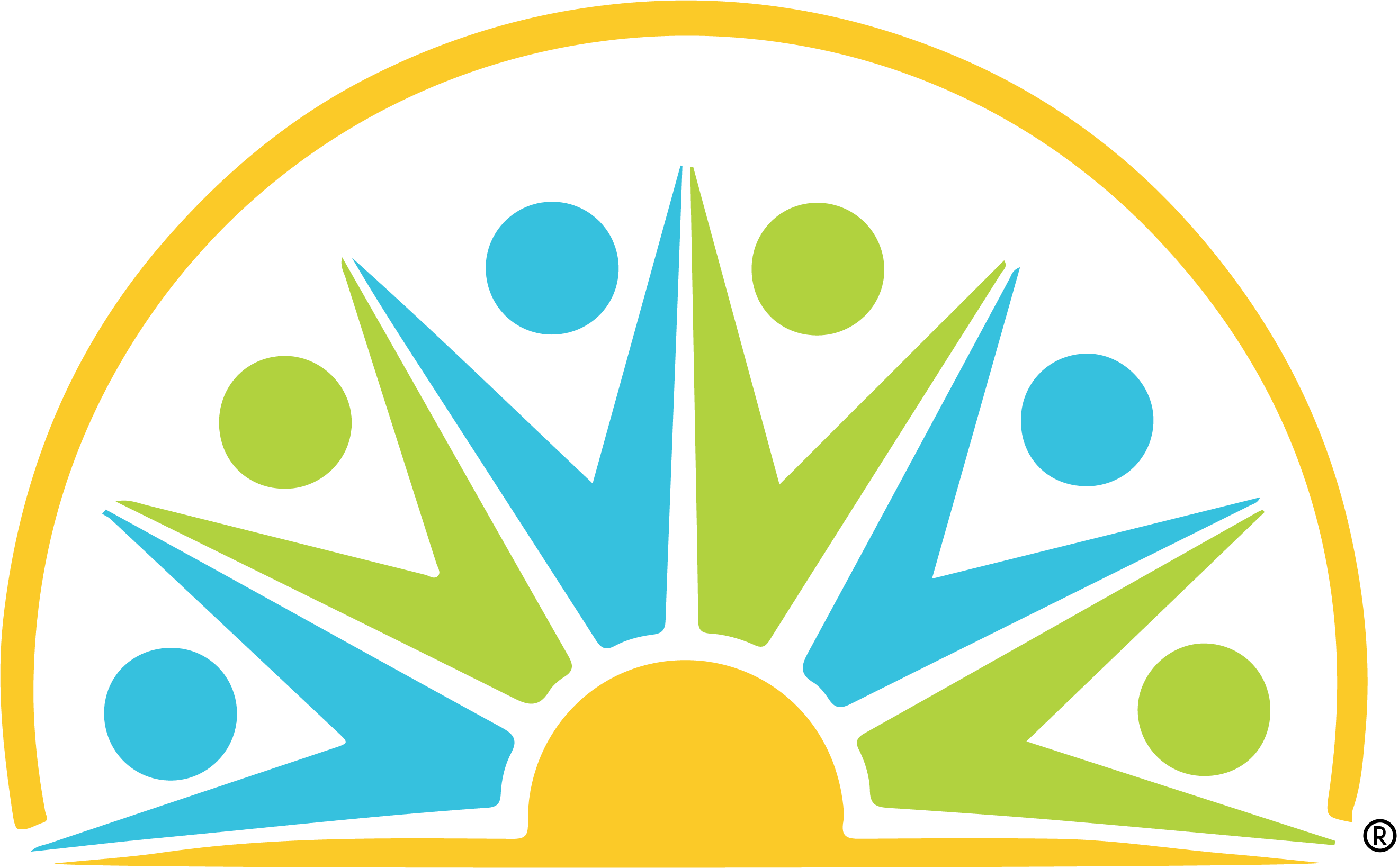 Fellowship Break: 30 Minutes
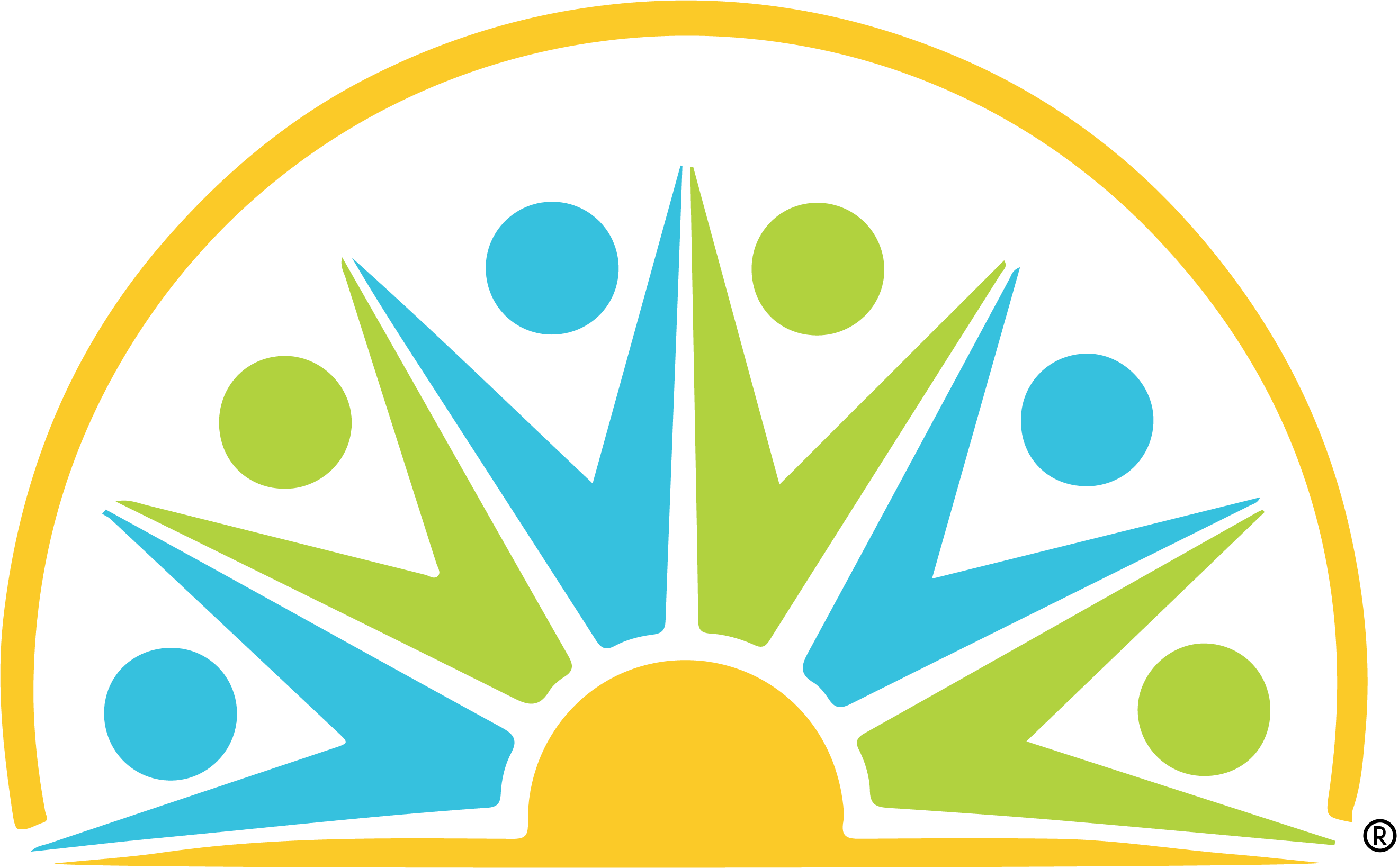 Leadership Training 
Sessions 6 - 10
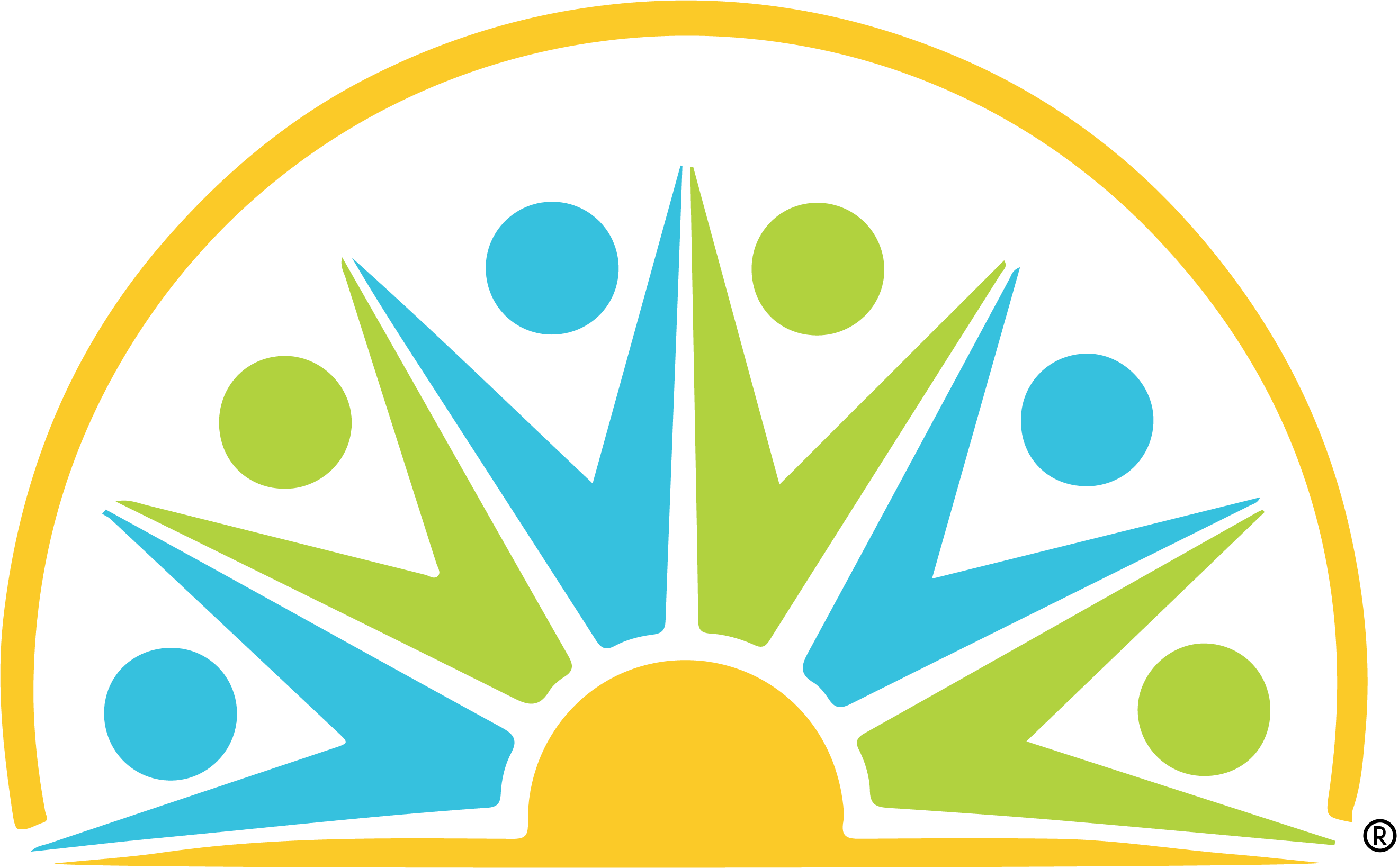 Session 6: Train Your Spirit

 This session helps participants understand the science and spiritual health benefits of forgiveness, releasing anger, and embracing gratitude.  
 Follow the homework instructions in the companion journal. 
 Read corresponding chapters in preparation for session 7.
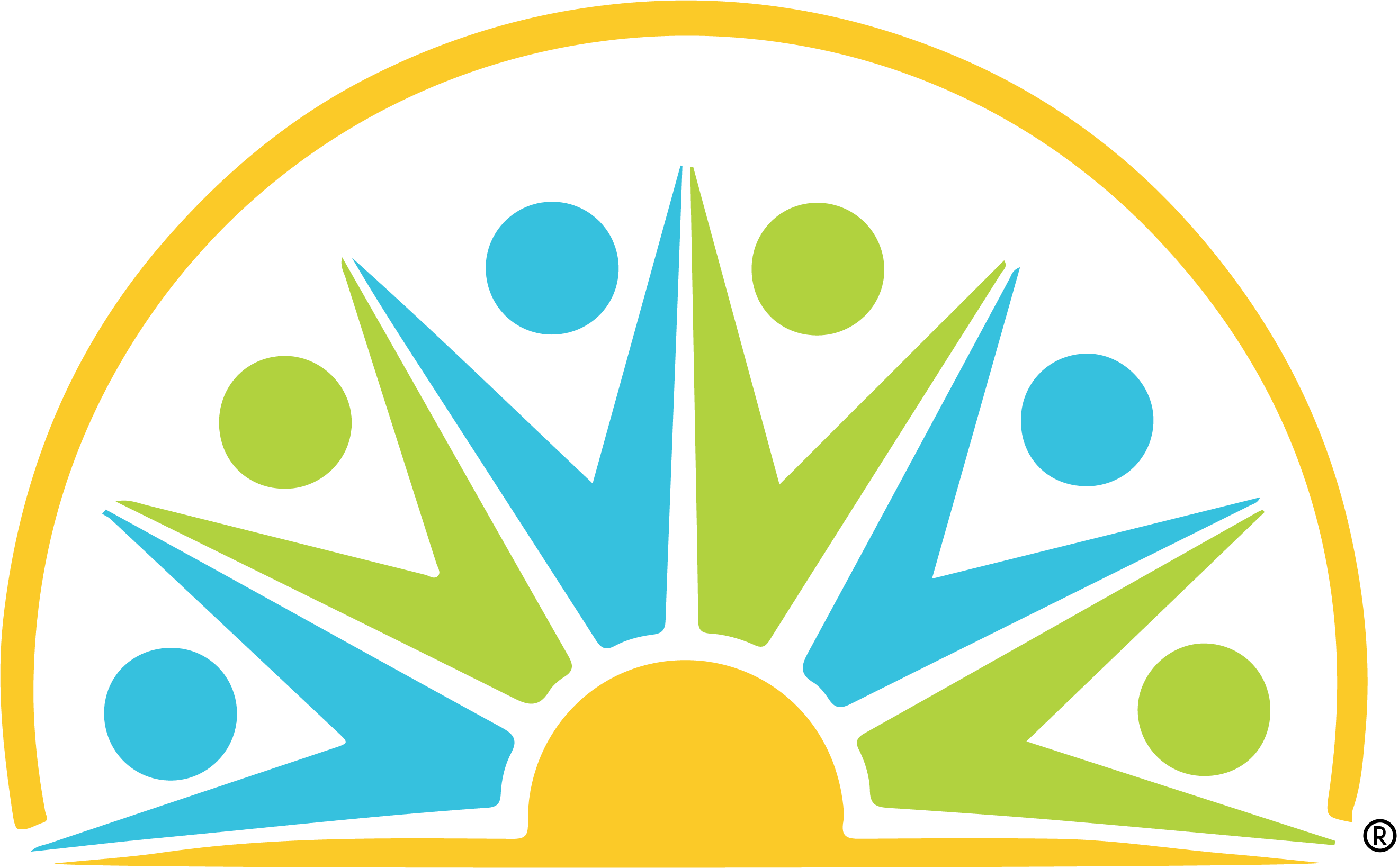 Session 8: Cross Your Finish Line

 This session helps participants establish and achieve forward facing goals which can help the body and mind feel better faster. 
 Follow the homework instructions in the companion journal. 
 Read corresponding chapters in preparation for session 9.
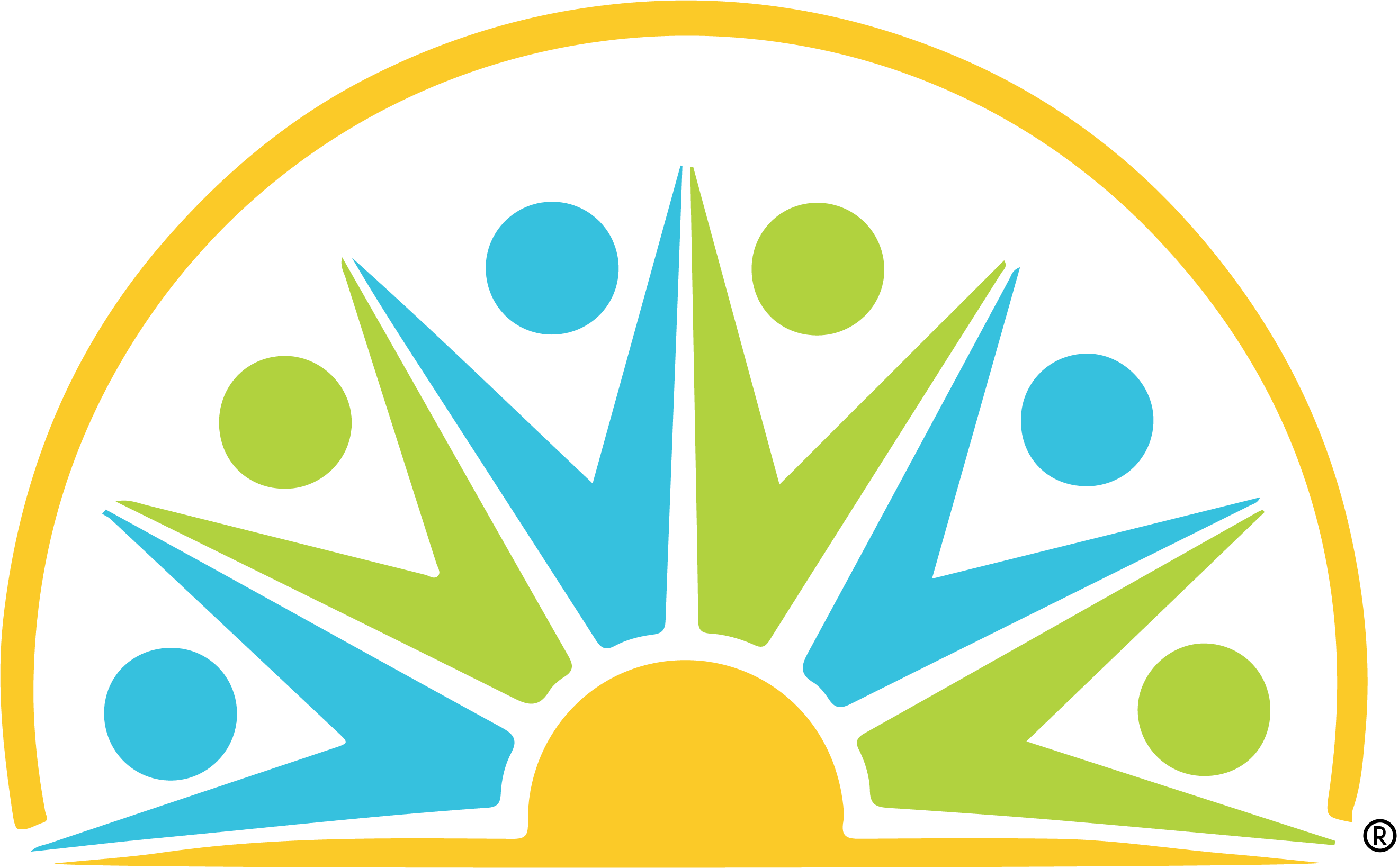 Session 9: Live Your Legacy

 This session helps participants leverage their loss into servant leadership opportunities and is an important part of the healing journey after loss. 
 Follow the homework instructions in the companion journal. 
 Read corresponding chapters in preparation for session 10.
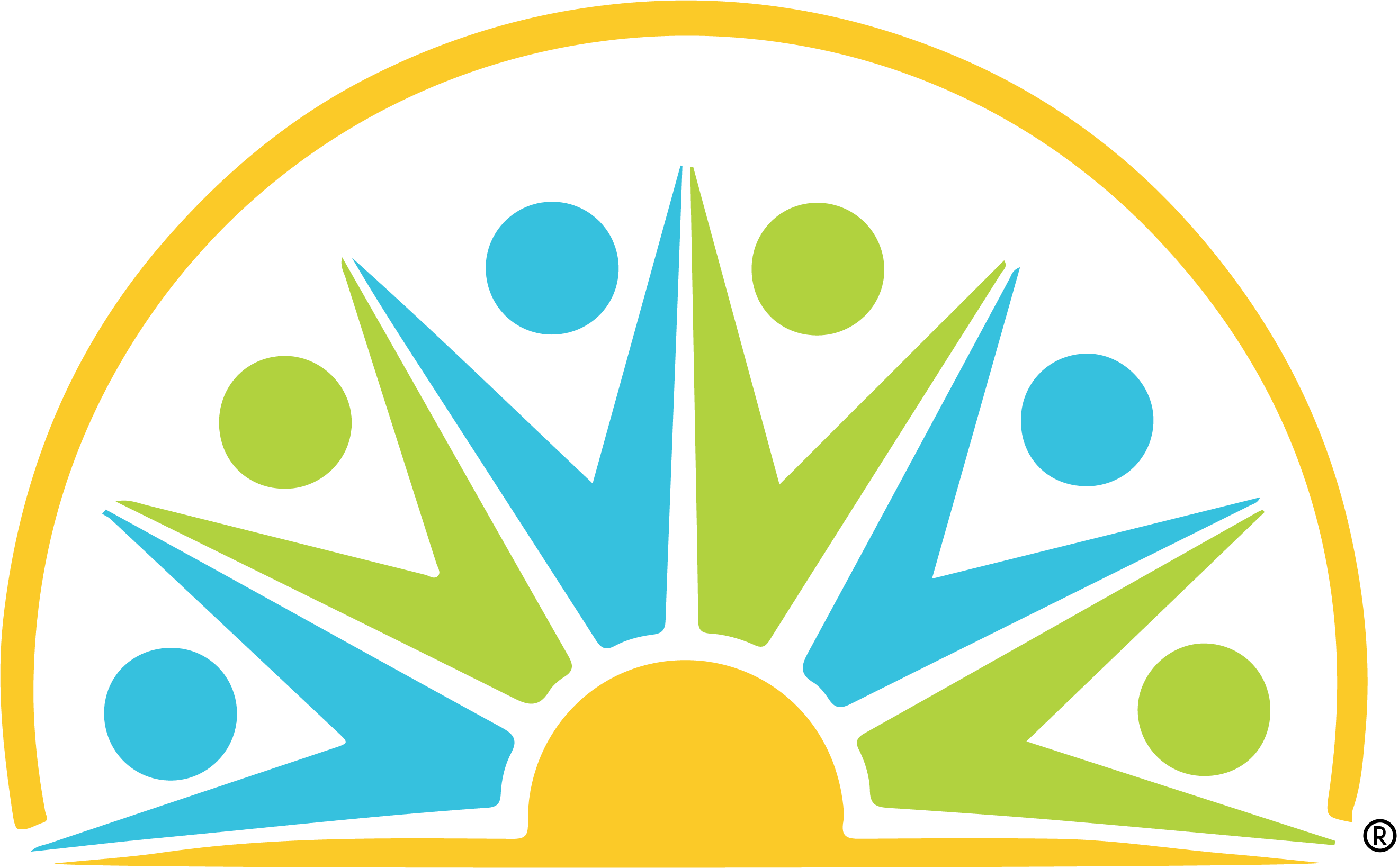 Session 10: Unveil Your Triumph 

 This session helps participants honor their grief journey, trust Jesus, and establish new goals in community. 
Offer participants Widow Strong small group continuing opportunity.
Consider using our 12-month program for a deeper dive or chose another Bible study as you do live together with your Widow Strong tribe!
Session 10: Unveil Your Triumph & 
Woman of Valor Dinner Event

 This session helps participants honor their grief journey, trust Jesus, and establish new goals in community. 
 Refer to the Leadership Guide for Details.
 Follow the instructions in the companion journal. 
 Create and distribute certificates. 
 Invite participants to join a Widow Strong small group. 
 Identify and invite participants interested in co-leading the next 180 Your Life small group study. 
 Ask participants to fill out ending survey. 
Consider using our 12-month program for a deeper dive or chose another Bible study as you do live together with your Widow Strong tribe!
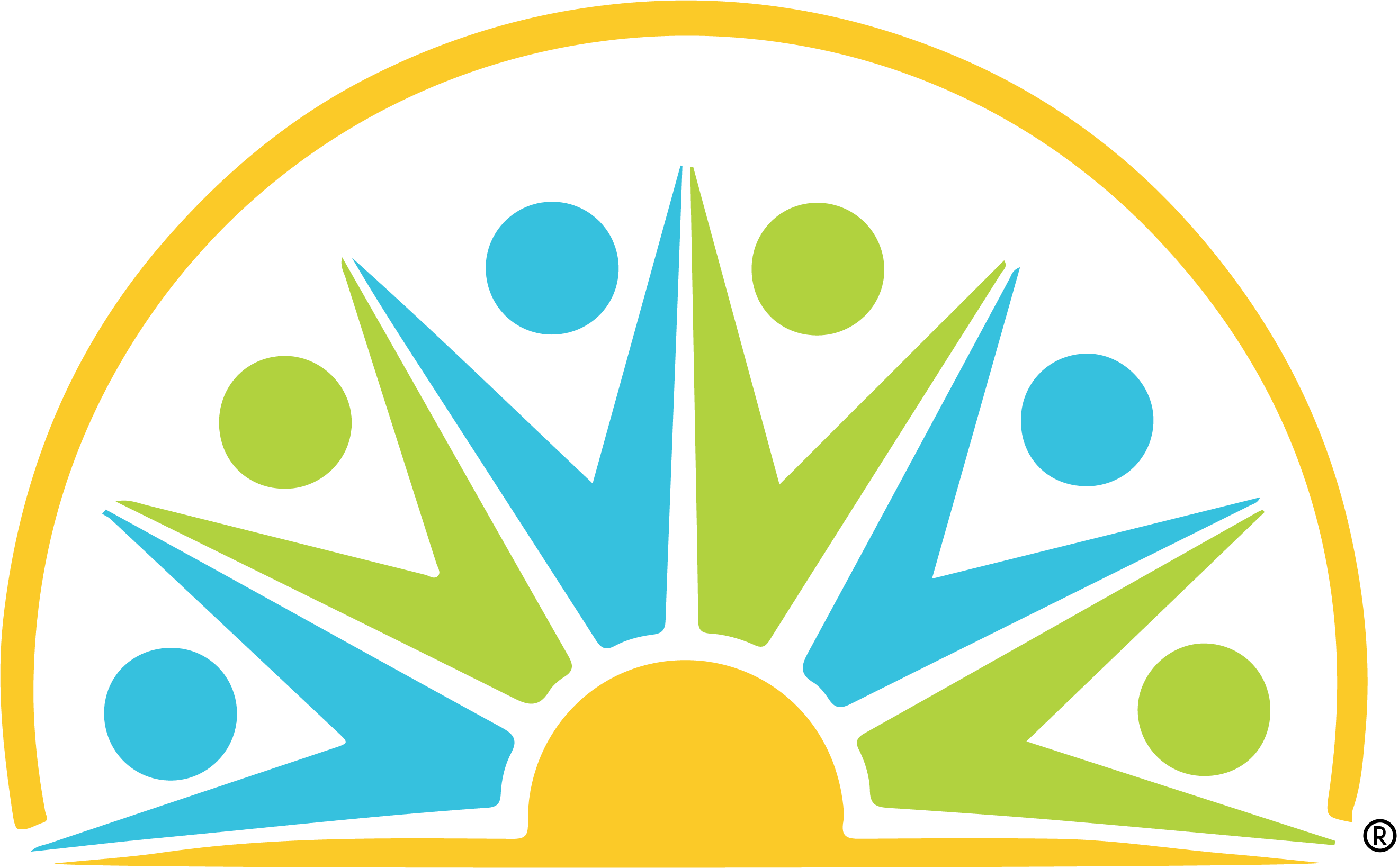 Mini-Break 7 minutes
Importance of Widow Care & Gathering Information
1. One Week prior to first meeting, email group participants with links to starting survey and release forms. Forms must be filled out prior to group participation. 
2. Create a phone list for participants and share at the end of the first meeting. 
3. Co-leaders create a weekly follow-up email to touch base. 
4. Encourage participants to sign up for the Widow Strong Newsletter. 
5. Be aware of birthdays, special anniversaries, and holidays and think of sending a card.
Starting and Ending Surveys
1. Starting survey allows your leadership team to better understand how to help each individual. 
2. Ending surveys shares information with the leadership team to better serve small group participants in the further.
Creating Events & a Follow Up Team
1. Discuss with your leadership team if you would like to coordinate any future outreach events and plan!
2. Creating a Social Events Team and Follow Up team from your Widow Strong small group gives participants projects to work on together. 
3. Widow Strong provides a downloadable pdf of tested and successful monthly events for widows and their families.
This is a great community outreach tool! 
4. Discuss with your leadership team if you would like to coordinate any future outreach events and plan! 
5. Join our leadership call if you have questions.
Small Group Conflict Resolution Ideas
1. Discuss and develop and plan for group challenges. 
2. What happens if someone refuses to stay within the discussion time allotment? 
3. What happens if someone is gossiping about others in the group? 
4. What happens if someone is consistently dominating group discussion?
Join our Small Group Leadership Calls for Additional Support
email: leadership@widowstrong.com

visit WidowStrong.com/leadership to get connected, download resources, and find relevant links.
Service and Educational Opportunities to Widows
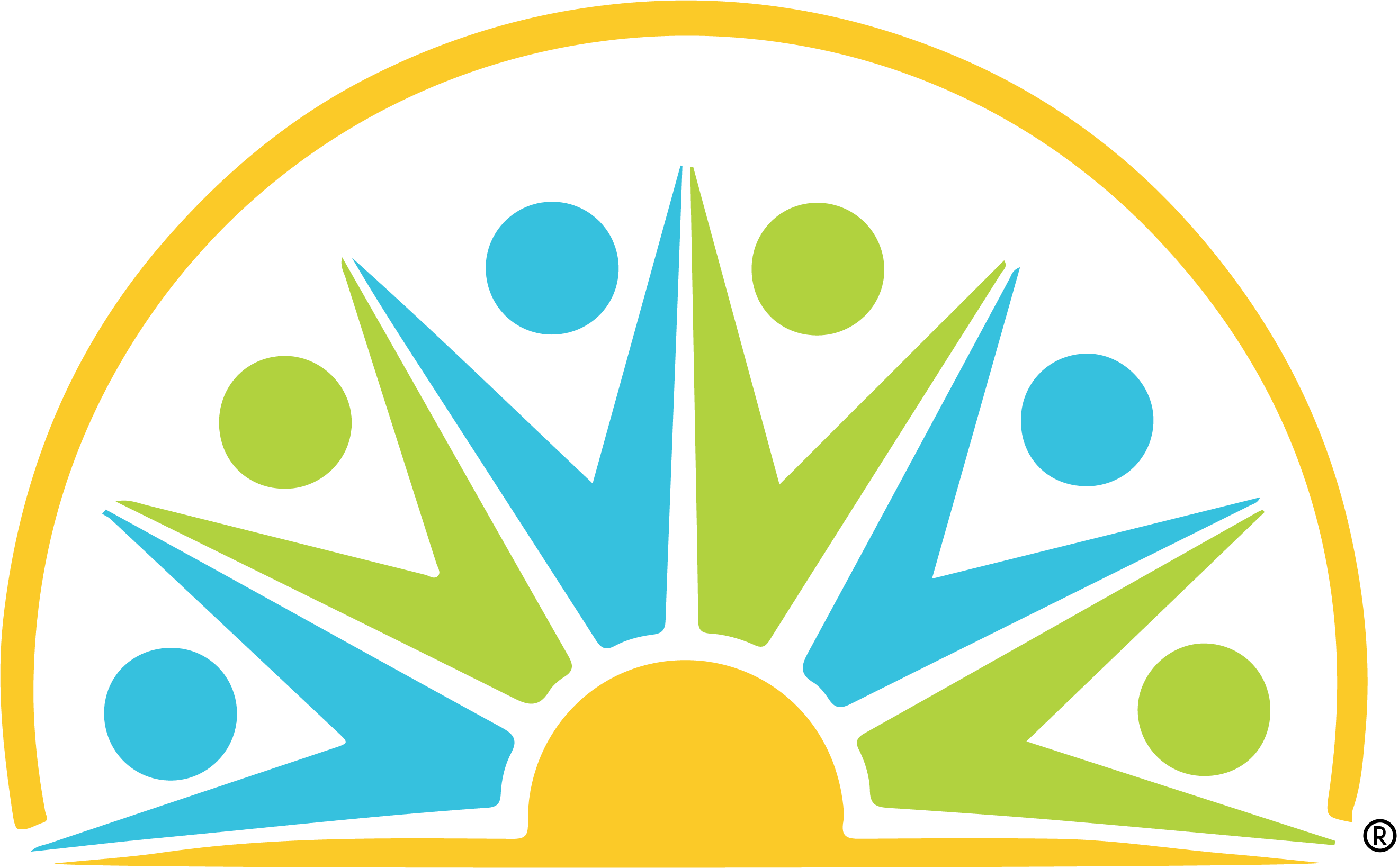 Host or sponsor a local widows team using our 180 Your Life print and video curricula.

Participate in Widow Strong Online Groups & Workshops

Volunteer in service teams to help other widows.

Make a tax-deductible donation to support our programs. 

Learn more at WidowStrong.com
Widow Strong Creates a Win-Win for 
Widows and Support Partners
Support a growing community of widows
that inspires multi-generational  healing after loss. 

Empower widows and their children to craft a life they love with Jesus.

Inspire widows & their children toward servant leadership.
Question & Answer: 15 Minutes